Face detection
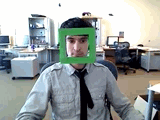 Behold a state-of-the-art face detector!
(Courtesy Boris Babenko)
slides adapted from Svetlana Lazebnik
Face detection and recognition
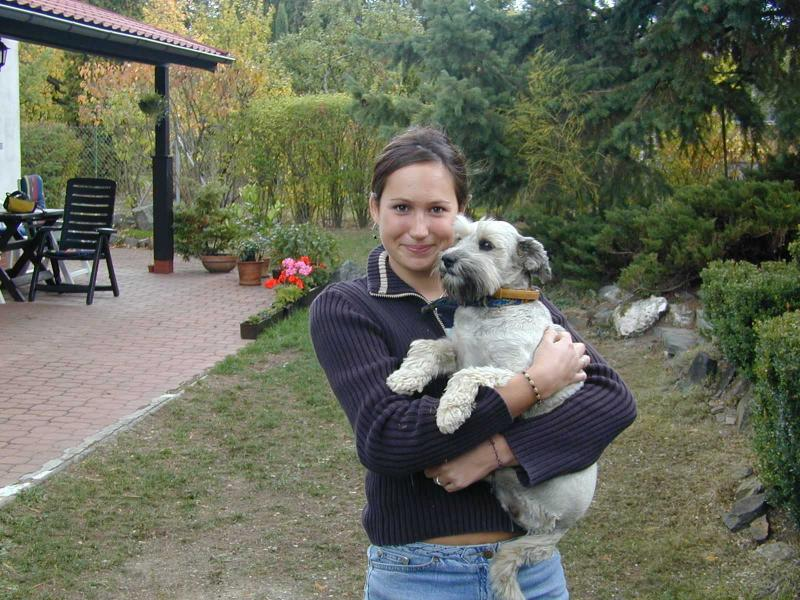 Detection
Recognition
“Sally”
Consumer application: Apple iPhoto
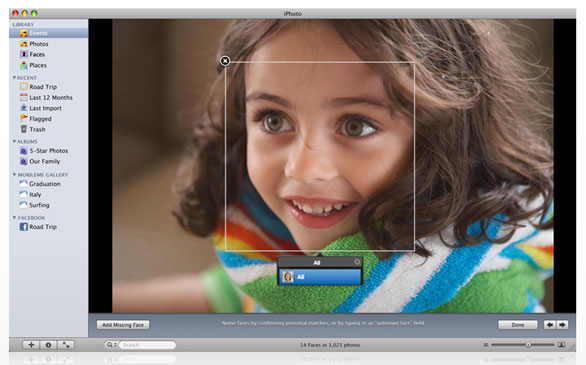 http://www.apple.com/ilife/iphoto/
Consumer application: Apple iPhoto
Things iPhoto thinks are faces
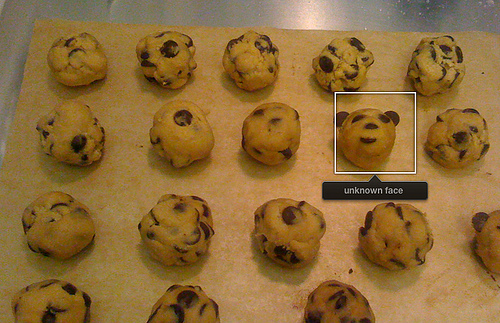 Consumer application: Apple iPhoto
Can be trained to recognize pets!
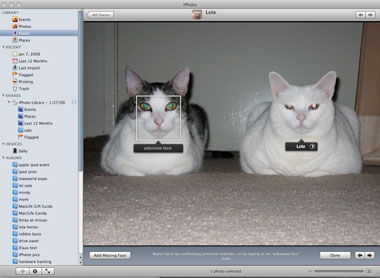 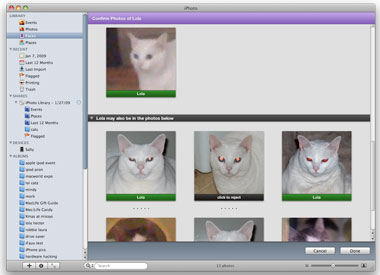 http://www.maclife.com/article/news/iphotos_faces_recognizes_cats
Funny Nikon ads
"The Nikon S60 detects up to 12 faces."
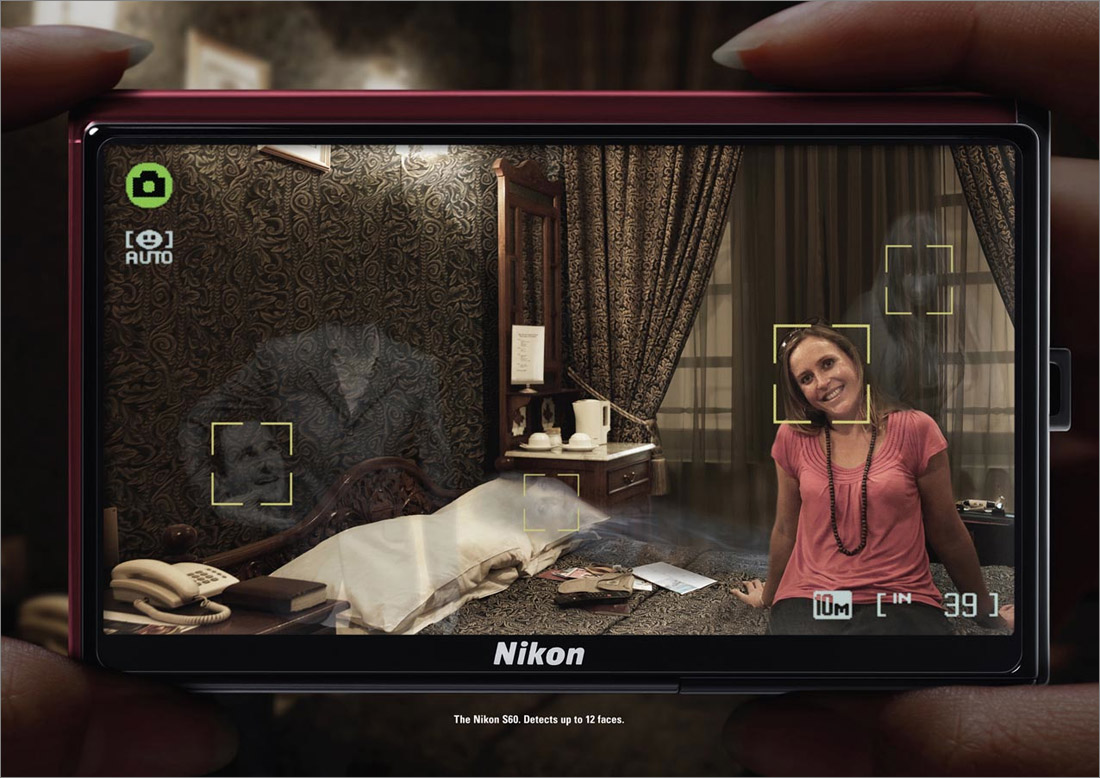 Funny Nikon ads
"The Nikon S60 detects up to 12 faces."
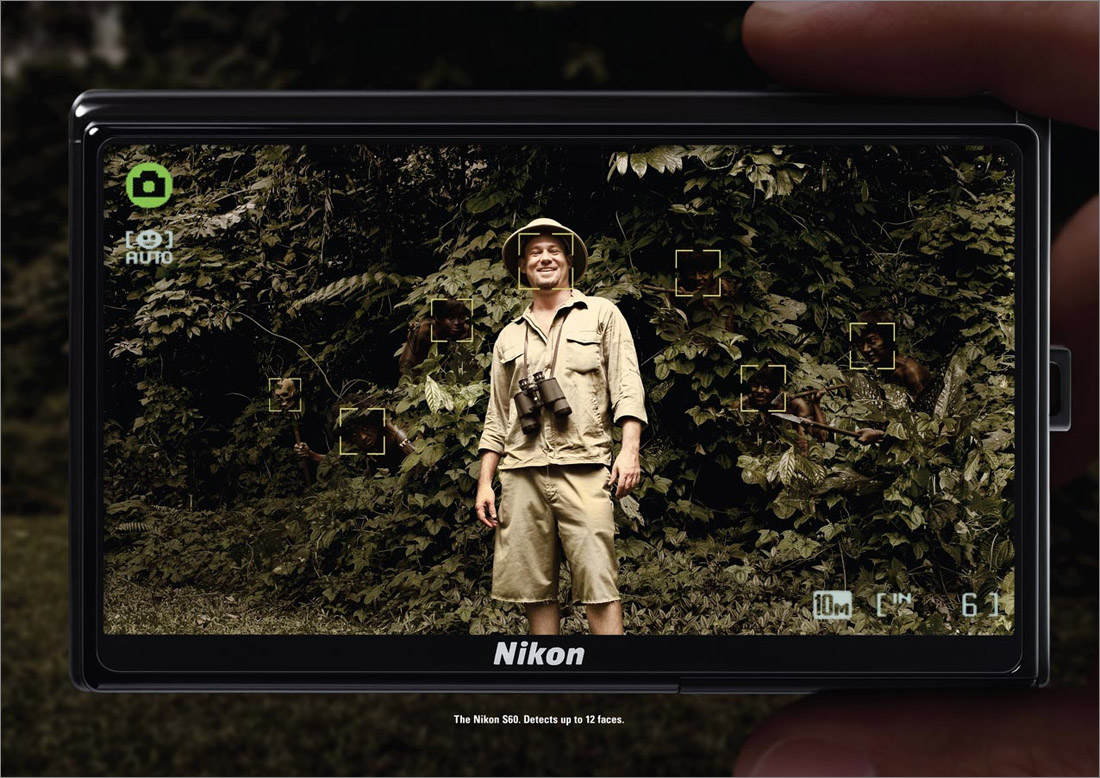 Challenges of face detection
Sliding window detector must evaluate tens of thousands of location/scale combinations
Faces are rare:  0–10 per image
For computational efficiency, we should try to spend as little time as possible on the non-face windows
A megapixel image has ~106 pixels and a comparable number of candidate face locations
To avoid having a false positive in every image image, our false positive rate has to be less than 10-6
Eigenfaces
Principal Component Analysis
A N x N pixel image of a face,           represented as a vector occupies a         single point in N2-dimensional image       space.

Images of faces being similar in overall    configuration, will not be randomly           distributed  in this huge image space.

Therefore, they can be described by a     low dimensional subspace.

Main idea of PCA for faces:
To find vectors that best account for variation of face images in entire       image space.
These vectors are called eigen         vectors.
Construct a face space and project  the images into this face space         (eigenfaces).
Image Representation
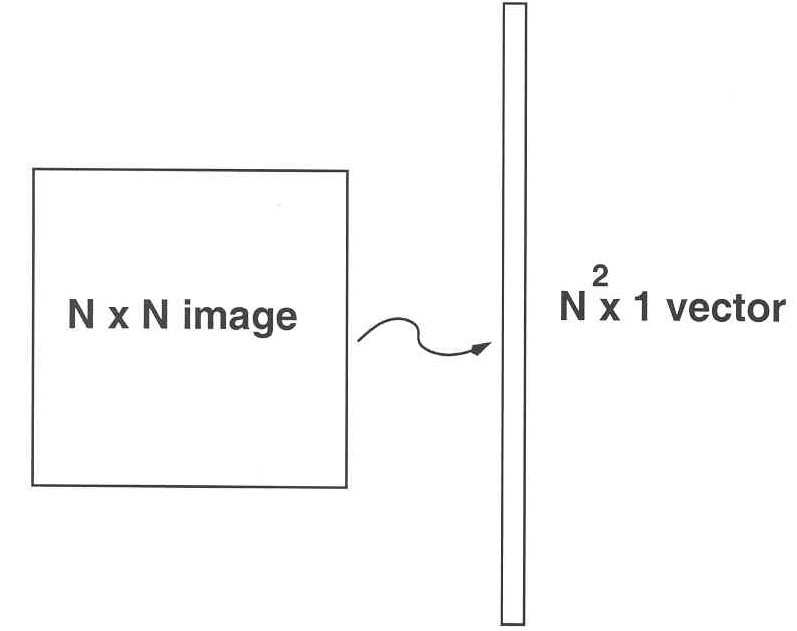 Training set of m images of size N*N are represented by vectors of size N2
		 x1,x2,x3,…,xM 


	Example
Average Image and Difference Images
The average training set is defined by  

		 m= (1/m) ∑mi=1 xi




	

Each face differs from the average by vector 

	 ri = xi – m
Covariance Matrix
The covariance matrix is constructed as

          C = AAT where A=[r1,…,rm]





Finding eigenvectors of N2 x N2  matrix  is  intractable. Hence, use the matrix ATA of size m x m and find eigenvectors of this small matrix.
Size of this matrix is N2 x N2
Eigenvalues and Eigenvectors - Definition
If v is a nonzero vector and λ is a number such that 
                 Av = λv, then             
    v is said to be an eigenvector of A with eigenvalue λ.

	Example
l
(eigenvalues)
(eigenvectors)
A
v
Eigenvectors of Covariance Matrix
The eigenvectors vi of ATA are:
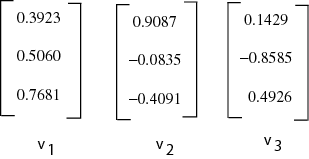 Consider the eigenvectors vi of ATA such that
			 ATAvi = ivi

    Premultiplying both sides by A, we have    
	 		AAT(Avi) = i(Avi)
Face Space
The eigenvectors of covariance matrix are  
                   ui = Avi
Face Space
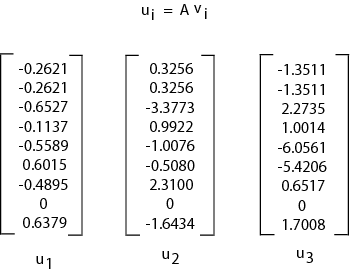 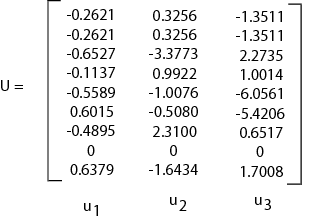 ui resemble facial images which look ghostly, hence called Eigenfaces
A face image can be projected into this face space by

        	 pk = UT(xk – m)  where k=1,…,m
Projection into Face Space
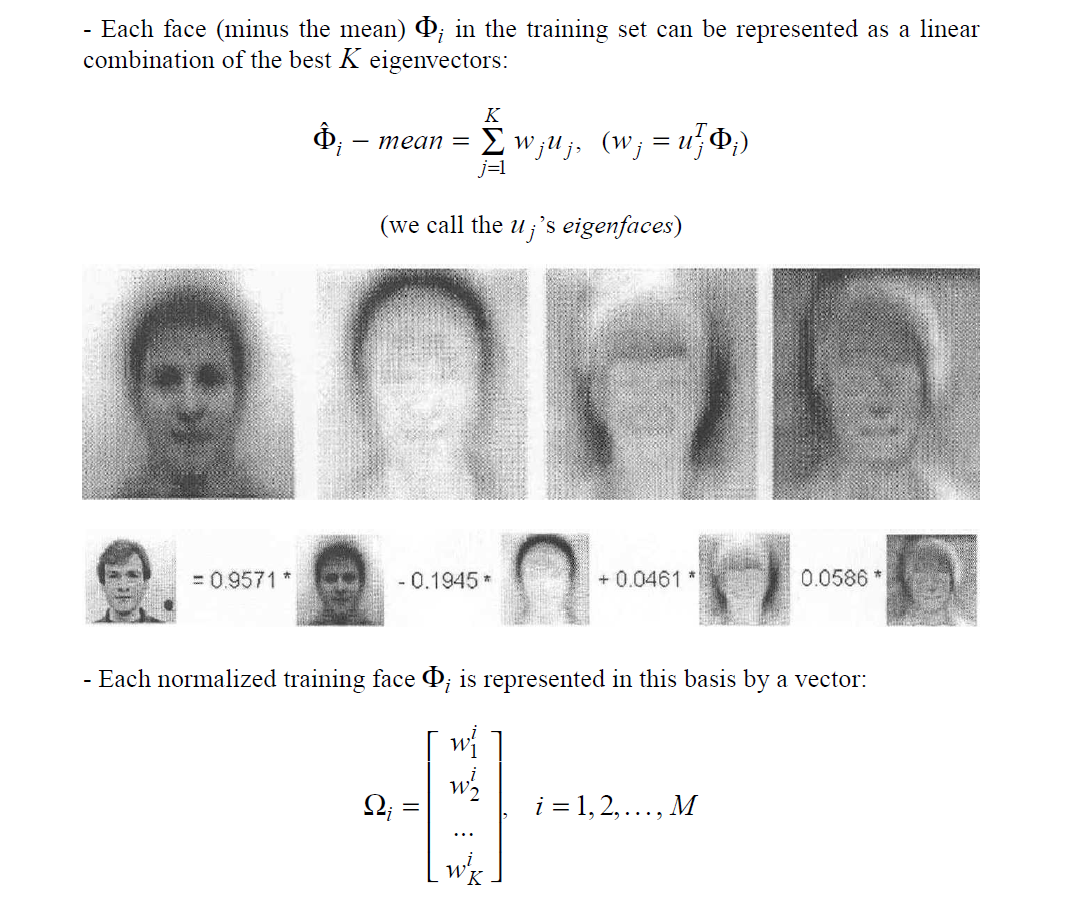 EigenFaces Algorithm
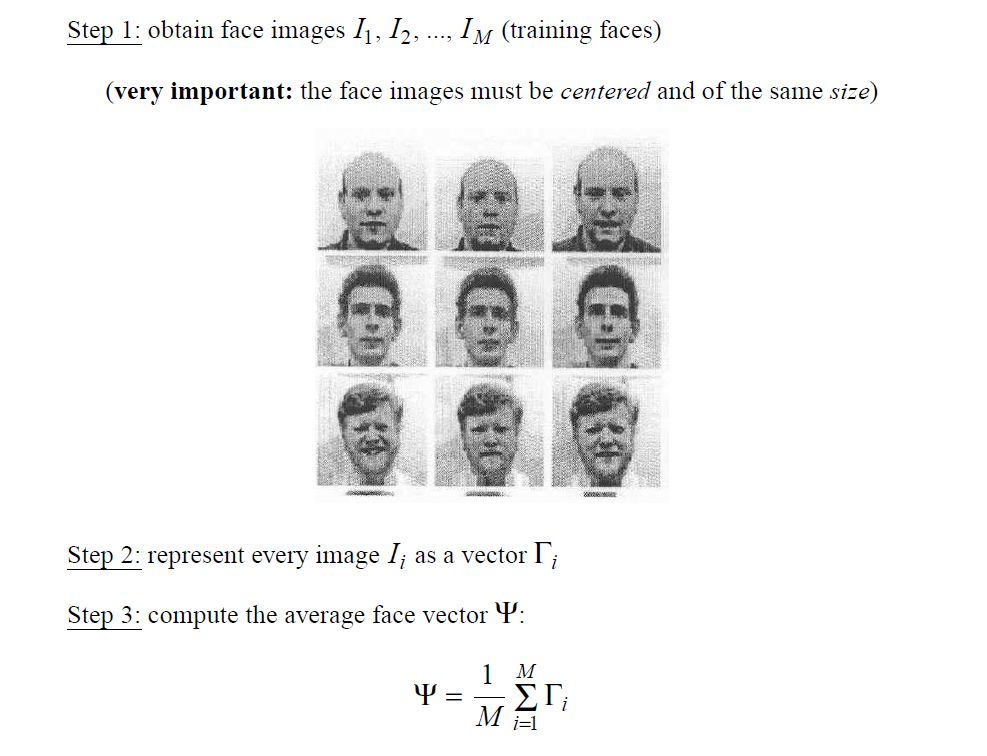 EigenFaces Algorithm
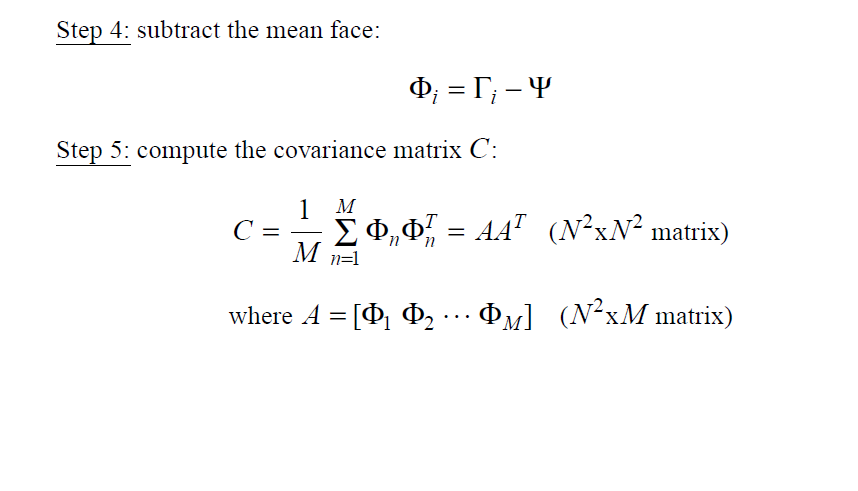 EigenFaces Algorithm
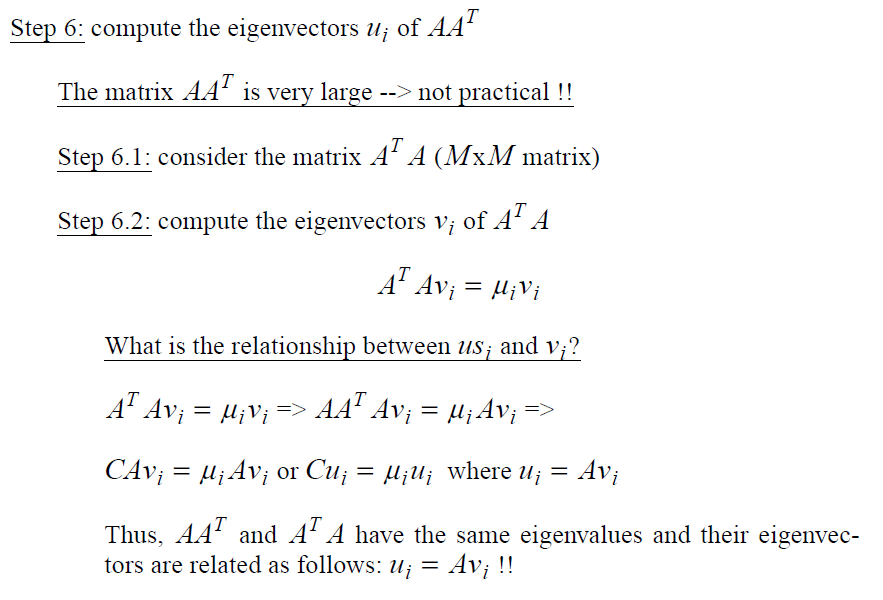 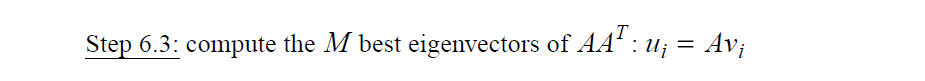 EigenFaces for Detection
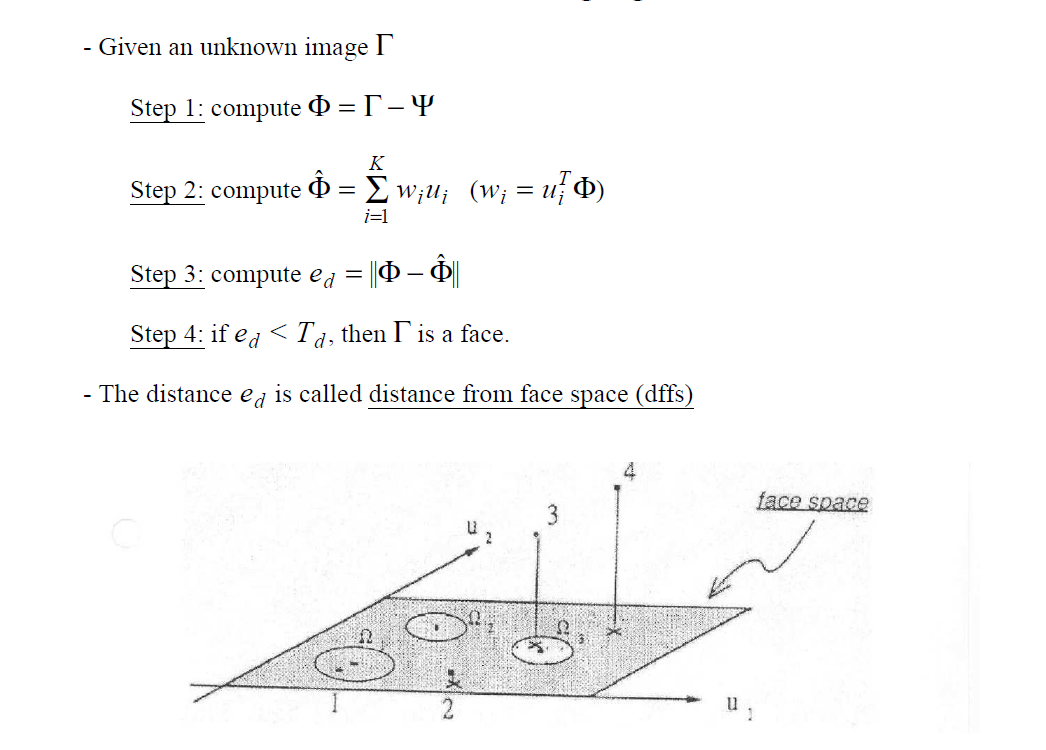 EigenFaces for Recognition
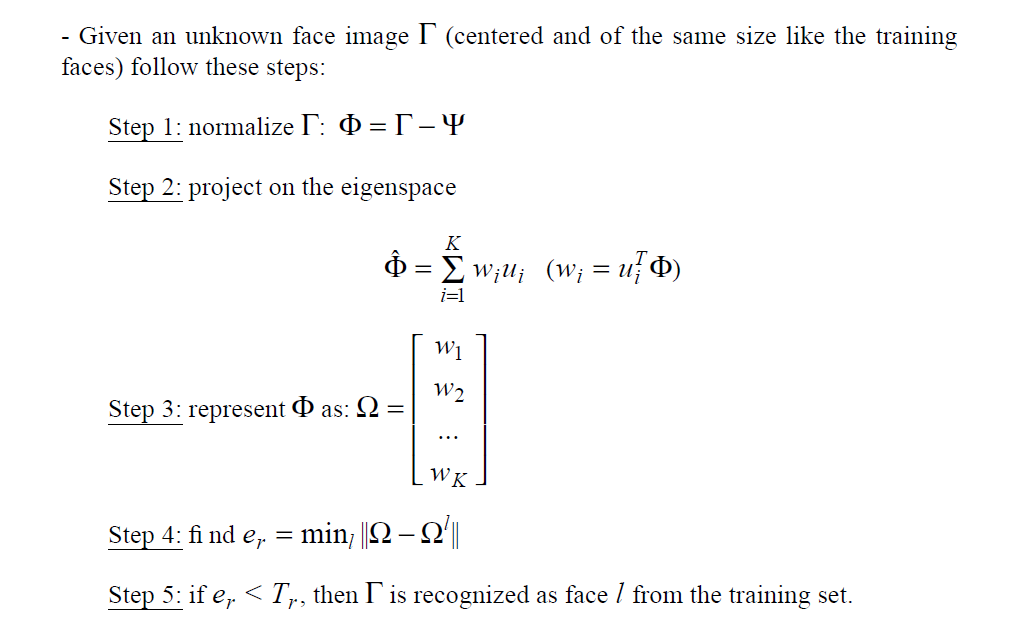 Limitations of Eigenfaces Approach
Variations in lighting conditions
Different lighting conditions for enrolment and query. 
Bright light causing image saturation.
Differences in pose – Head orientation
      -    2D feature distances appear to distort.

     Expression 
      -   Change in feature location and shape.
Linear Discriminant Analysis
PCA does not use class information
PCA projections are optimal for reconstruction from a low dimensional basis, they may not be optimal from a discrimination standpoint.

LDA is an enhancement to PCA
Constructs a discriminant subspace that minimizes the scatter between images of same class and maximizes the scatter between different class images
The Viola/Jones Face Detector
A seminal approach to real-time object detection 
Training is slow, but detection is very fast
Key ideas
Integral images for fast feature evaluation
Boosting for feature selection
Attentional cascade for fast rejection of non-face windows
P. Viola and M. Jones. Rapid object detection using a boosted cascade of simple features. CVPR 2001.
P. Viola and M. Jones. Robust real-time face detection. IJCV 57(2), 2004.
Image Features
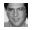 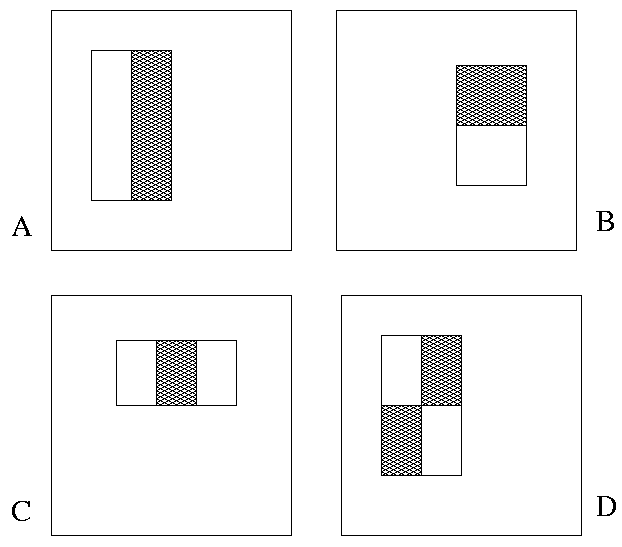 “Rectangle filters”
Value =  
∑ (pixels in white area) – ∑ (pixels in black area)
[Speaker Notes: For real problems results are only as good as the features used...
    This is the main piece of ad-hoc (or domain) knowledge

Rather than the pixels,  we have selected a very large set of simple functions 
   Sensitive to edges and other critcal features of the image
   ** At multiple scales

Since the final classifier is a perceptron it is important that the features be non-linear…  otherwise the final classifier will be a simple perceptron.

We introduce a threshold to yield binary features]
Example
Source
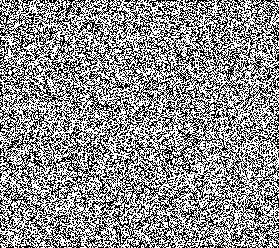 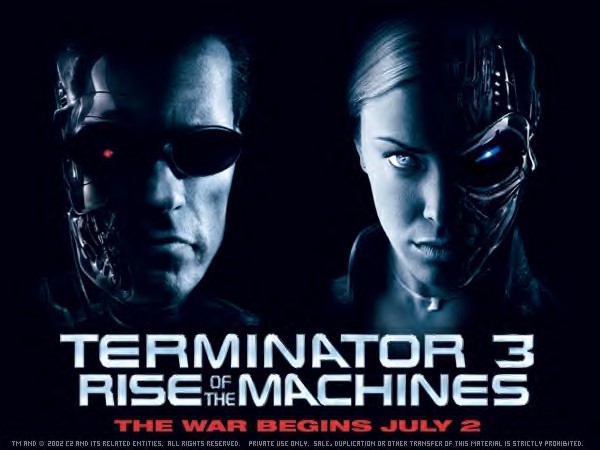 Result
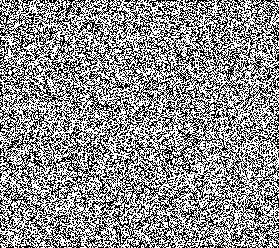 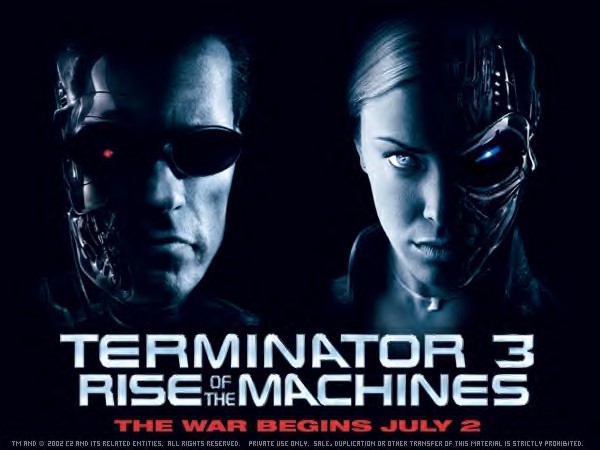 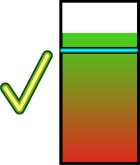 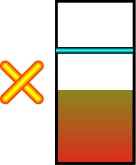 Fast computation with integral images
The integral image computes a value at each pixel (x,y) that is the sum of the pixel values above and to the left of (x,y), inclusive
This can quickly be computed in one pass through the image
(x,y)
Computing the integral image
Computing the integral image
ii(x, y-1)
s(x-1, y)
i(x, y)
Cumulative row sum: s(x, y) = s(x–1, y) + i(x, y) 
Integral image: ii(x, y) = ii(x, y−1) + s(x, y)
MATLAB: ii = cumsum(cumsum(double(i)), 2);
Computing sum within a rectangle
Let A,B,C,D be the values of the integral image at the corners of a rectangle
Then the sum of original image values within the rectangle can be computed as:
   sum = A – B – C + D
Only 3 additions are required for any size of rectangle!
D
B
A
C
Example
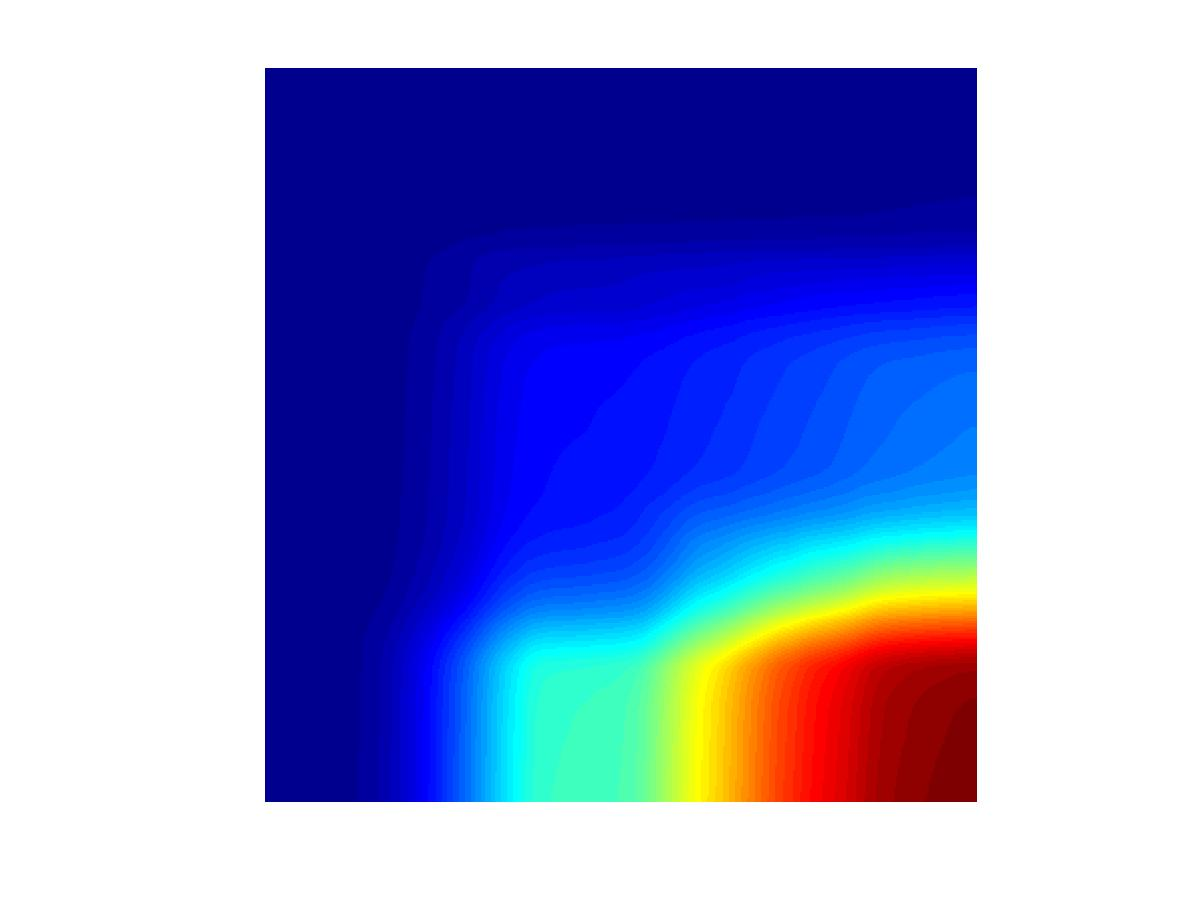 Integral Image
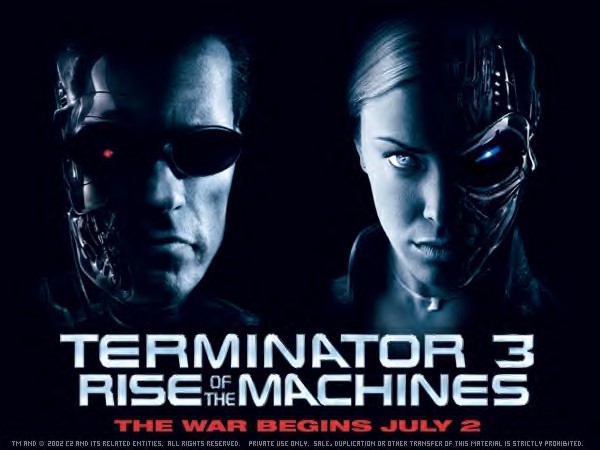 +1
-1
+2
-2
+1
-1
Feature selection
For a 24x24 detection region, the number of possible rectangle features is ~160,000!
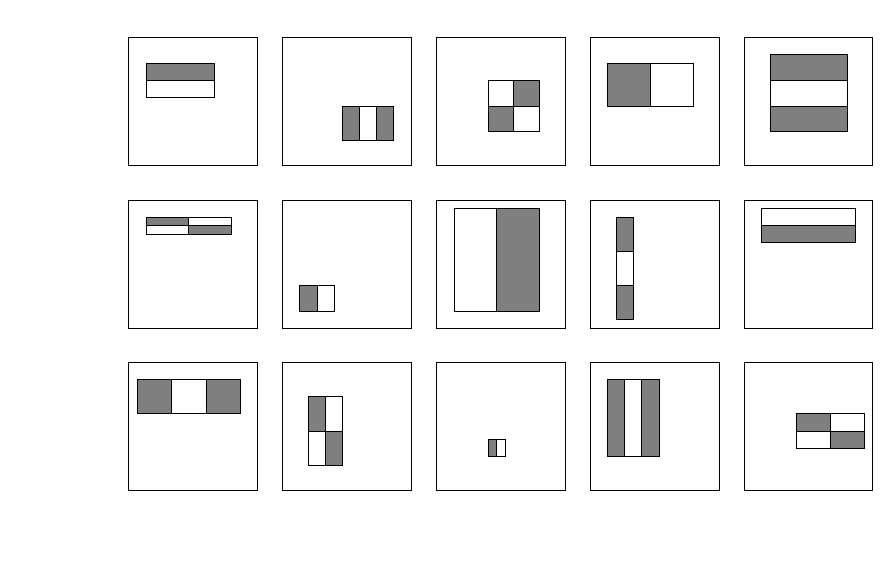 Feature selection
For a 24x24 detection region, the number of possible rectangle features is ~160,000! 
At test time, it is impractical to evaluate the entire feature set 
Can we create a good classifier using just a small subset of all possible features?
How to select such a subset?
Boosting
Boosting is a classification scheme that combines weak learners into a more accurate ensemble classifier
Training procedure
Initially, weight each training example equally
In each boosting round:
Find the weak learner that achieves the lowest weighted training error
Raise the weights of training examples misclassified by current weak learner
Compute final classifier as linear combination of all weak learners (weight of each learner is directly proportional to its accuracy)
Exact formulas for re-weighting and combining weak learners depend on the particular boosting scheme (e.g., AdaBoost)
Y. Freund and R. Schapire, A short introduction to boosting, Journal of Japanese Society for Artificial Intelligence, 14(5):771-780, September, 1999.
Boosting for face detection
Define weak learners based on rectangle features





For each round of boosting:
Evaluate each rectangle filter on each example
Select best filter/threshold combination based on weighted training error
Reweight examples
value of rectangle feature
parity
threshold
window
Boosting for face detection
First two features selected by boosting:This feature combination can yield 100% detection rate and 50% false positive rate
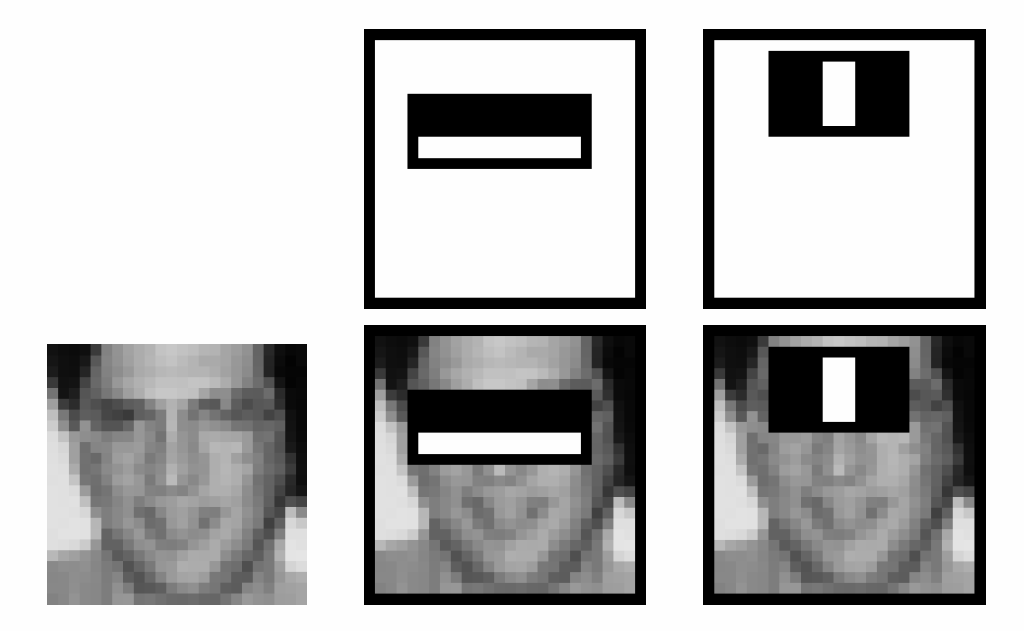 Boosting vs. SVM
Advantages of boosting
Integrates classifier training with feature selection
Complexity of training is linear instead of quadratic in the number of training examples
Flexibility in the choice of weak learners, boosting scheme
Testing is fast
Easy to implement
Disadvantages
Needs many training examples
Training is slow
Often doesn’t work as well as SVM (especially for many-class problems)
Boosting for face detection
A 200-feature classifier can yield 95% detection rate and a false positive rate of 1 in 14084
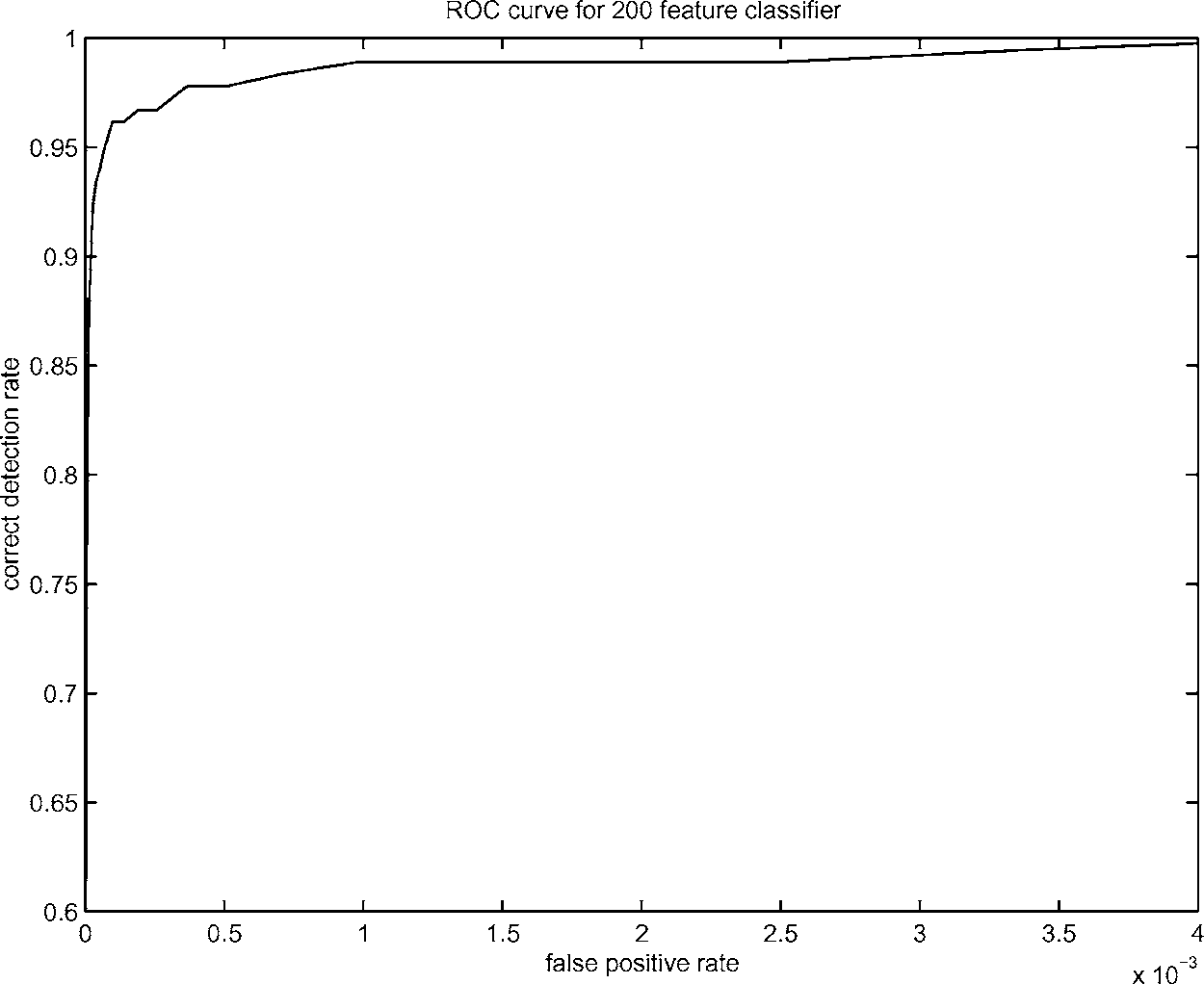 Not good enough!
Receiver operating characteristic (ROC) curve
T
T
T
T
FACE
IMAGE
SUB-WINDOW
Classifier 2
Classifier 3
Classifier 1
F
F
F
NON-FACE
NON-FACE
NON-FACE
Attentional cascade
We start with simple classifiers which reject many of the negative sub-windows while detecting almost all positive sub-windows
Positive response from the first classifier triggers the evaluation of a second (more complex) classifier, and so on
A negative outcome at any point leads to the immediate rejection of the sub-window
% False Pos
0
50
vs
false
neg
determined by
0                                        100
% Detection
Attentional cascade
Chain classifiers that are progressively more complex and have lower false positive rates:
Receiver operating characteristic
T
T
T
T
FACE
IMAGE
SUB-WINDOW
Classifier 2
Classifier 3
Classifier 1
F
F
F
NON-FACE
NON-FACE
NON-FACE
[Speaker Notes: In general simple classifiers, while they are more efficient,  they are also weaker.

We could define a computational risk hierarchy (in analogy with structural risk minimization)…
  A nested set of  classifier classes



The training process is reminiscent of boosting…
   - previous classifiers reweight the examples used to train subsequent classifiers

The goal of the training process is different
   - instead of minimizing errors minimize false positives]
Attentional cascade
The detection rate and the false positive rate of the cascade are found by multiplying the respective rates of the individual stages
A detection rate of 0.9 and a false positive rate on the order of 10-6 can be achieved by a 10-stage cascade if each stage has a detection rate of 0.99 (0.9910 ≈ 0.9) and a false positive rate of about 0.30 (0.310 ≈ 6×10-6)
T
T
T
T
FACE
IMAGE
SUB-WINDOW
Classifier 2
Classifier 3
Classifier 1
F
F
F
NON-FACE
NON-FACE
NON-FACE
Training the cascade
Set target detection and false positive rates for each stage
Keep adding features to the current stage until its target rates have been met 
Need to lower AdaBoost threshold to maximize detection (as opposed to minimizing total classification error)
Test on a validation set
If the overall false positive rate is not low enough, then add another stage
Use false positives from current stage as the negative training examples for the next stage
The implemented system
Training Data
5000 faces
All frontal, rescaled to 24x24 pixels
300 million non-faces
9500 non-face images
Faces are normalized
Scale, translation
Many variations
Across individuals
Illumination
Pose
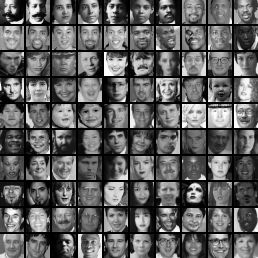 [Speaker Notes: This situation with negative examples is actually quite common…  where negative examples are free.]
System performance
Training time: “weeks” on 466 MHz Sun workstation
38 layers, total of 6061 features
Average of 10 features evaluated per window on test set
“On a 700 Mhz Pentium III processor, the face detector can process a 384 by 288 pixel image in about .067 seconds” 
15 Hz
15 times faster than previous detector of comparable accuracy (Rowley et al., 1998)
Output of Face Detector on Test Images
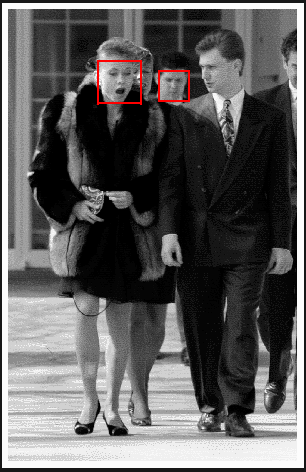 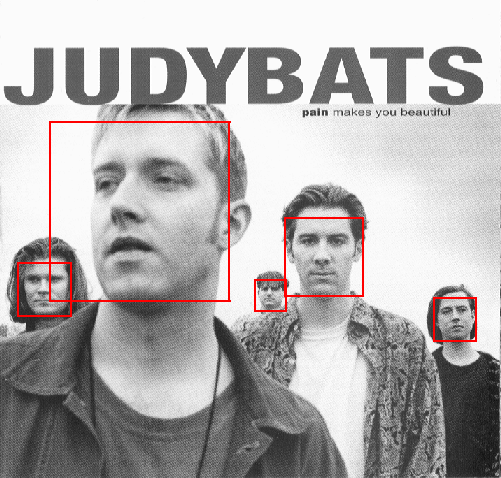 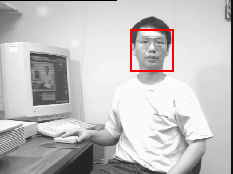 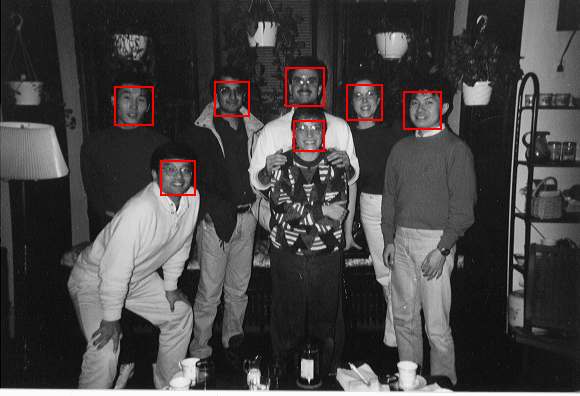 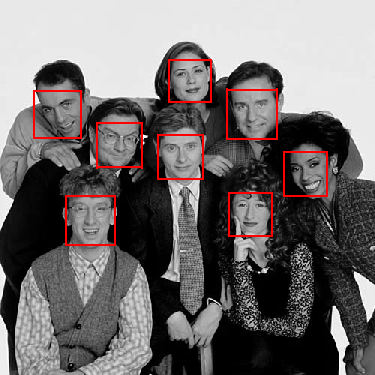 Other detection tasks
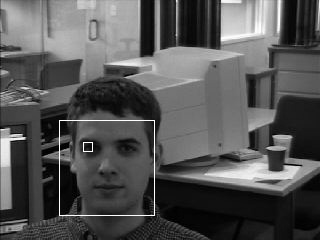 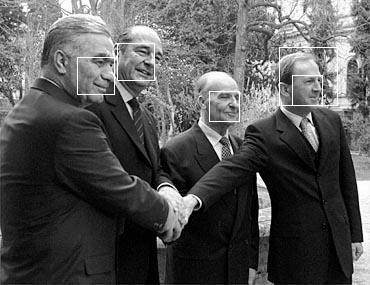 Facial Feature Localization
Profile Detection
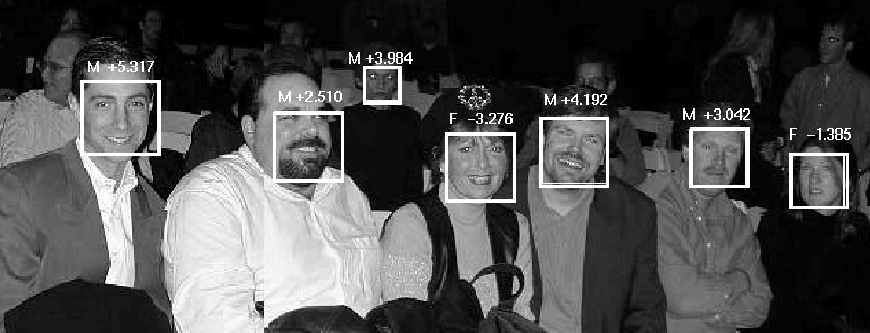 Male vs. female
Profile Detection
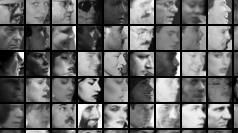 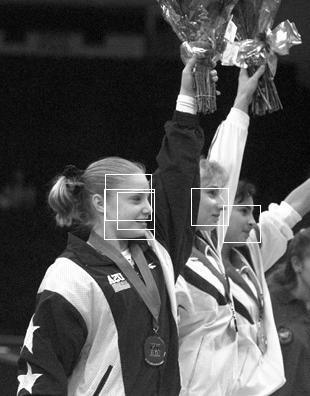 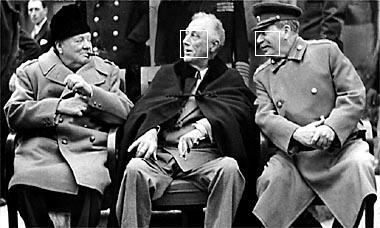 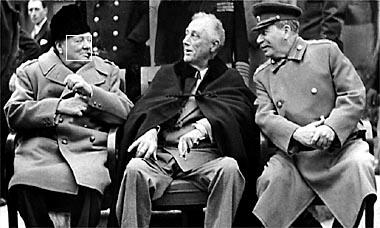 Profile Features
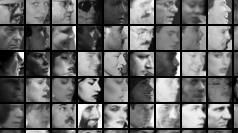 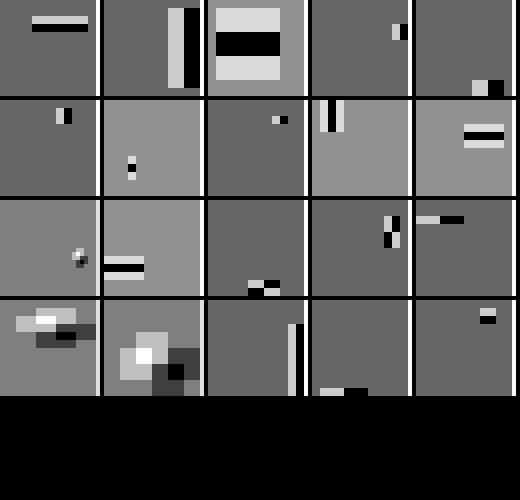 Summary: Viola/Jones detector
Rectangle features
Integral images for fast computation
Boosting for feature selection
Attentional cascade for fast rejection of negative windows
Face Recognition
Attributes for training
Similes for training
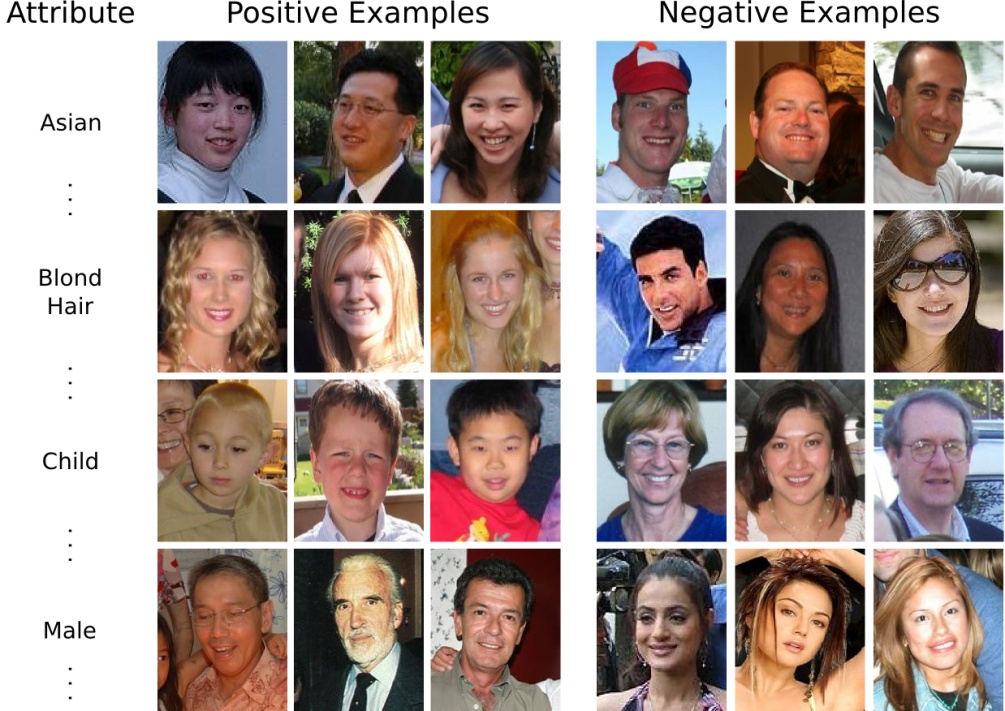 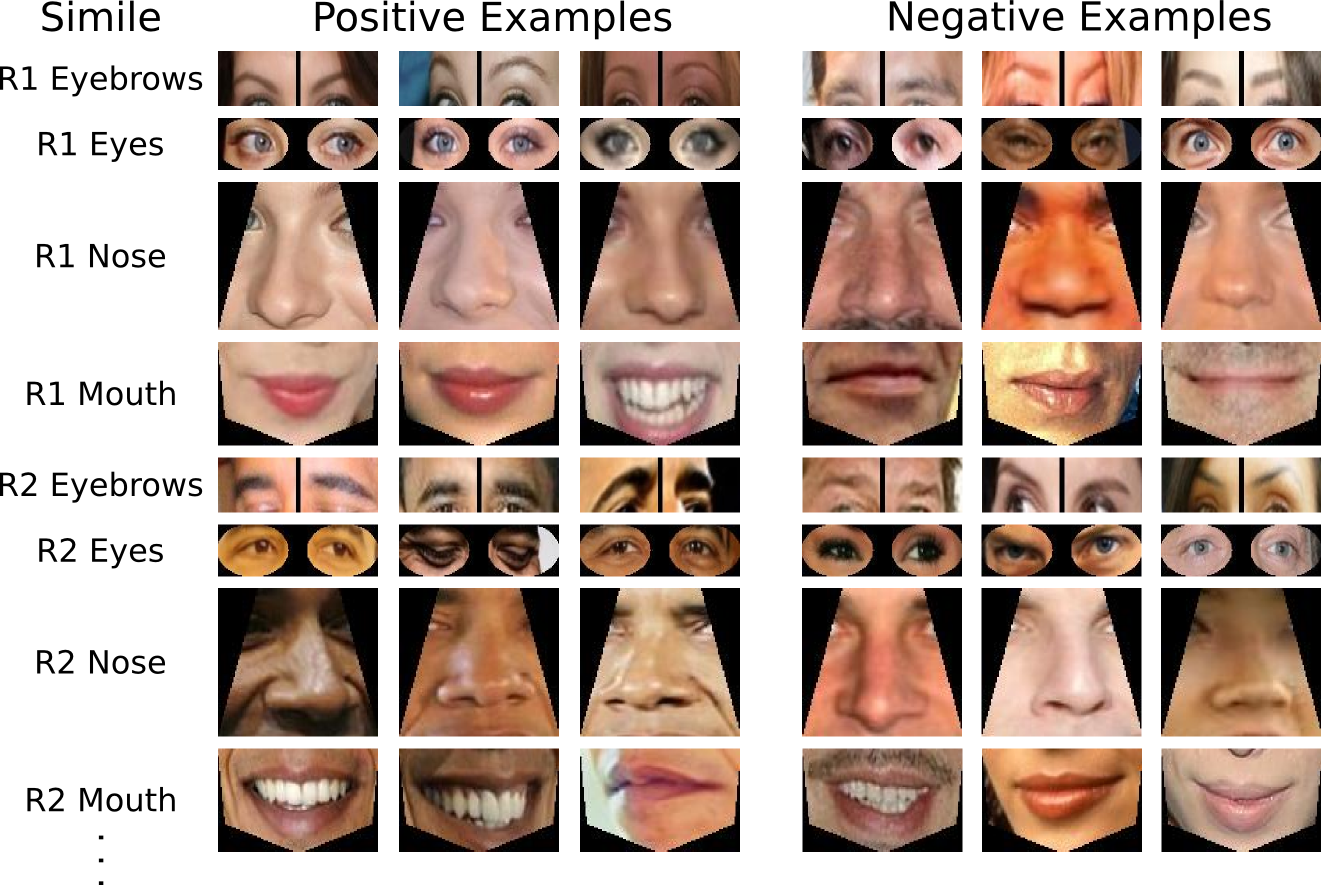 N. Kumar, A. C. Berg, P. N. Belhumeur, and S. K. Nayar, "Attribute and Simile Classifiers for Face Verification," ICCV 2009.
RGB
RGB
HOG
HOG
LBP
LBP
SIFT
SIFT
…
…
Face Recognition with Attributes
Low-level
features
Images
Attributes
Verification
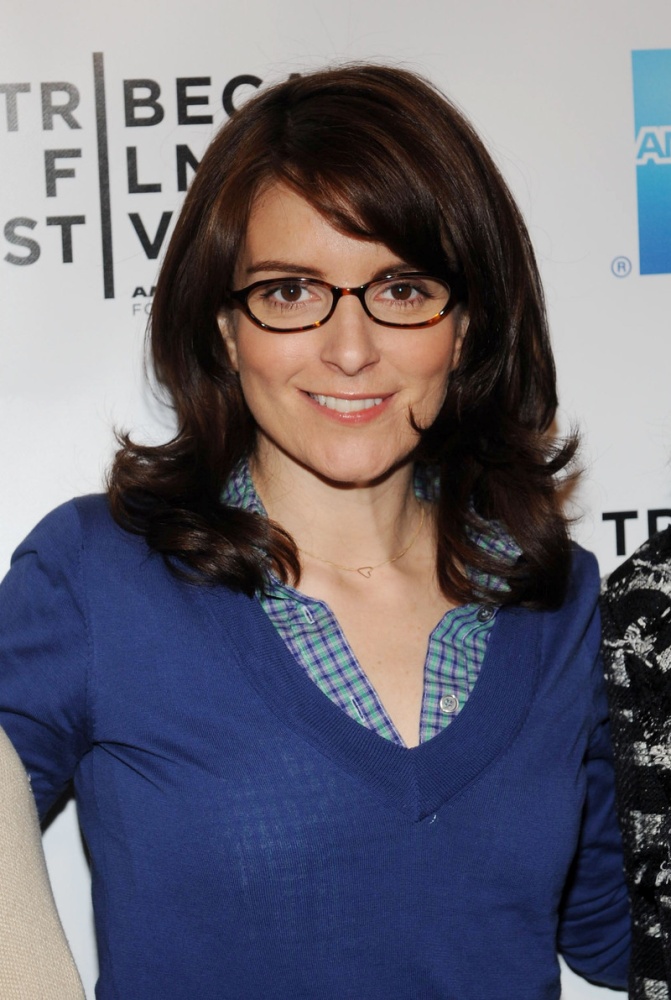 +
-
Dark
hair
Round
Jaw
Asian
Different
Male
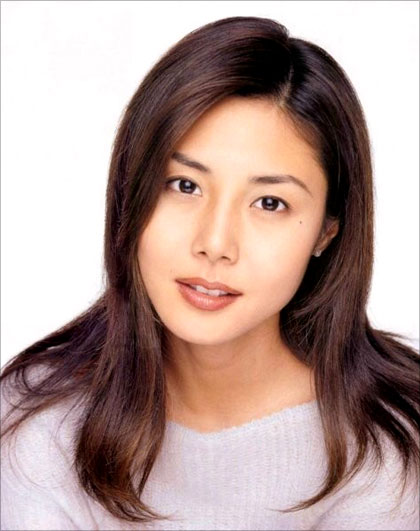 +
-
RGB
RGB
HoG
HoG
HSV
HSV
…
…
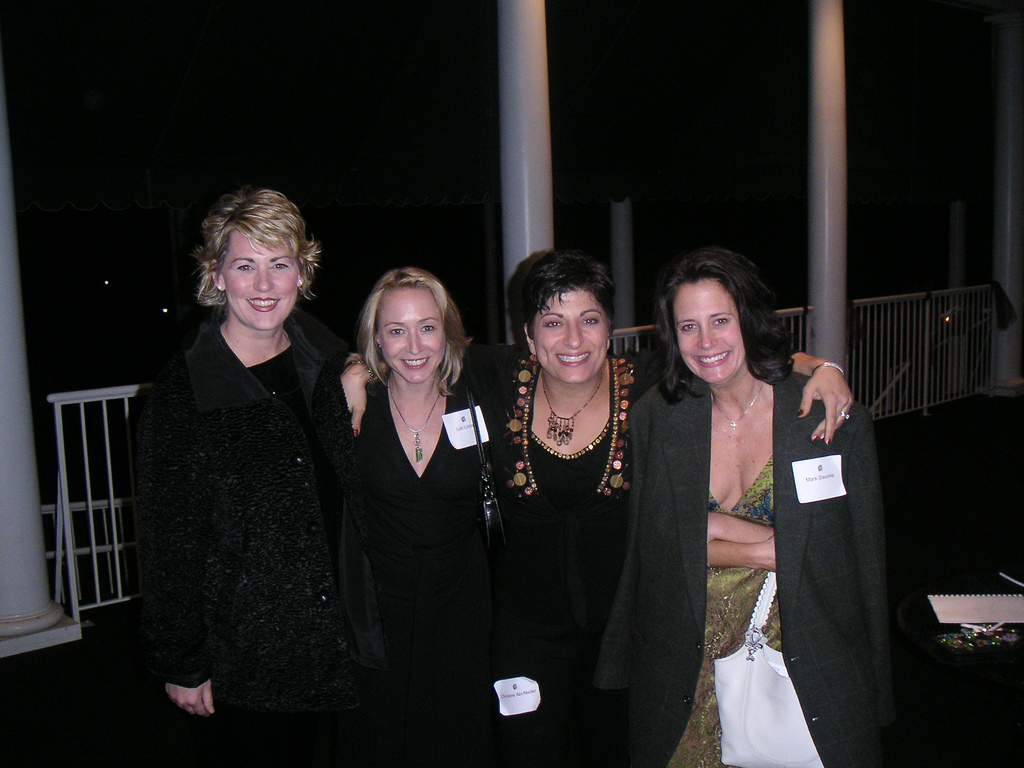 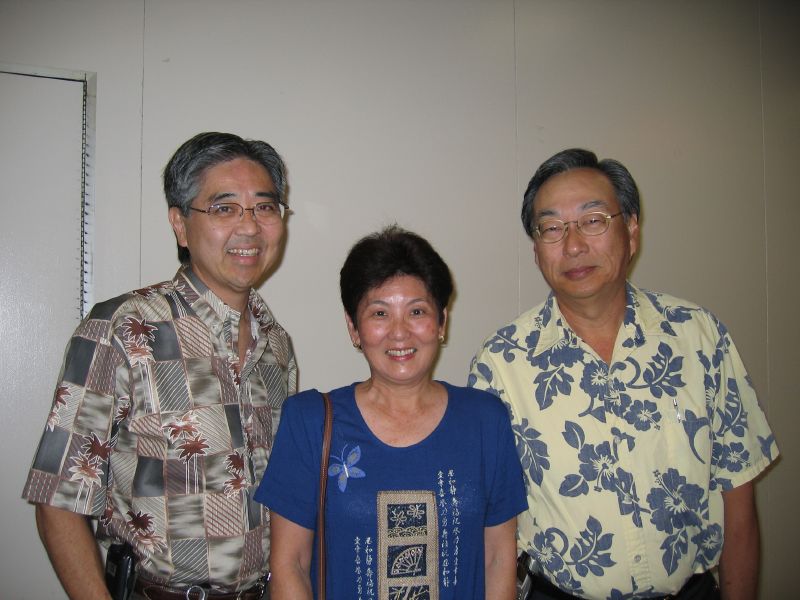 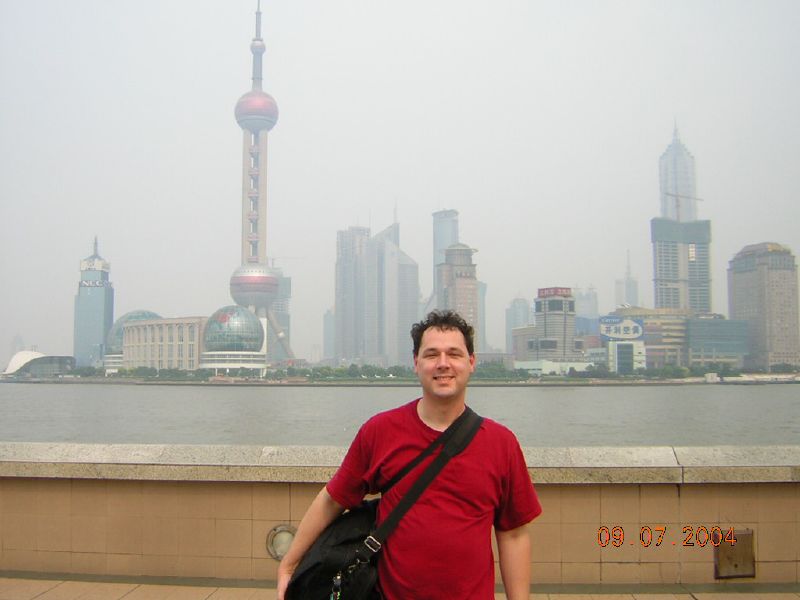 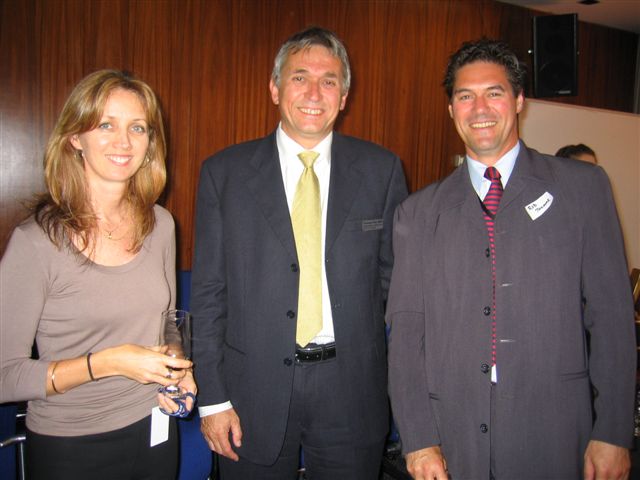 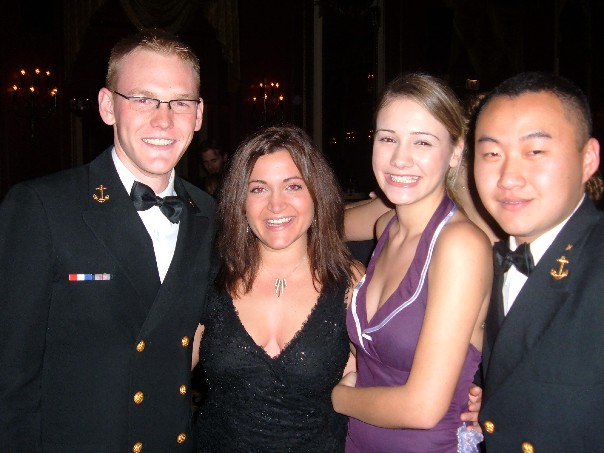 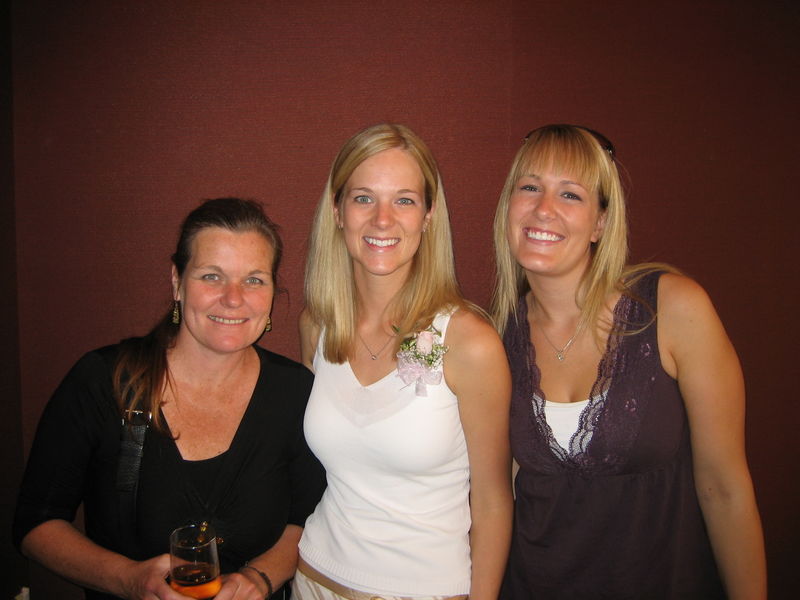 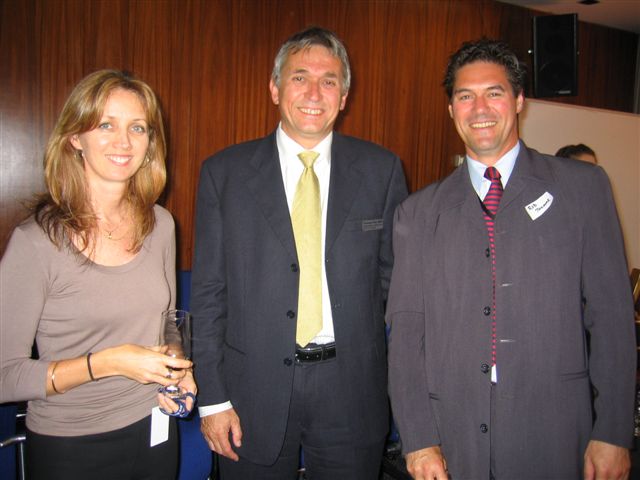 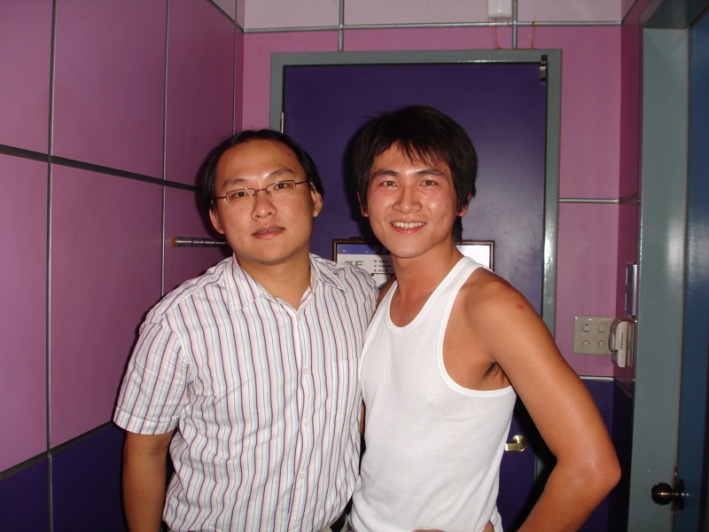 Learning an attribute classifier
Training
images
Low-level
features
Feature
selection
Train
classifier
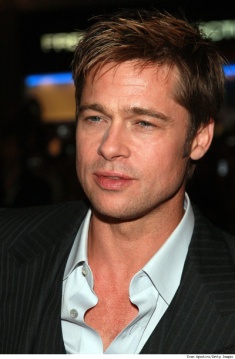 RGB, Nose
HoG, Eyes
Gender
classifier
HSV, Hair
Males
Edges, Mouth
…
Male
0.87
Females
Describe faces using similes
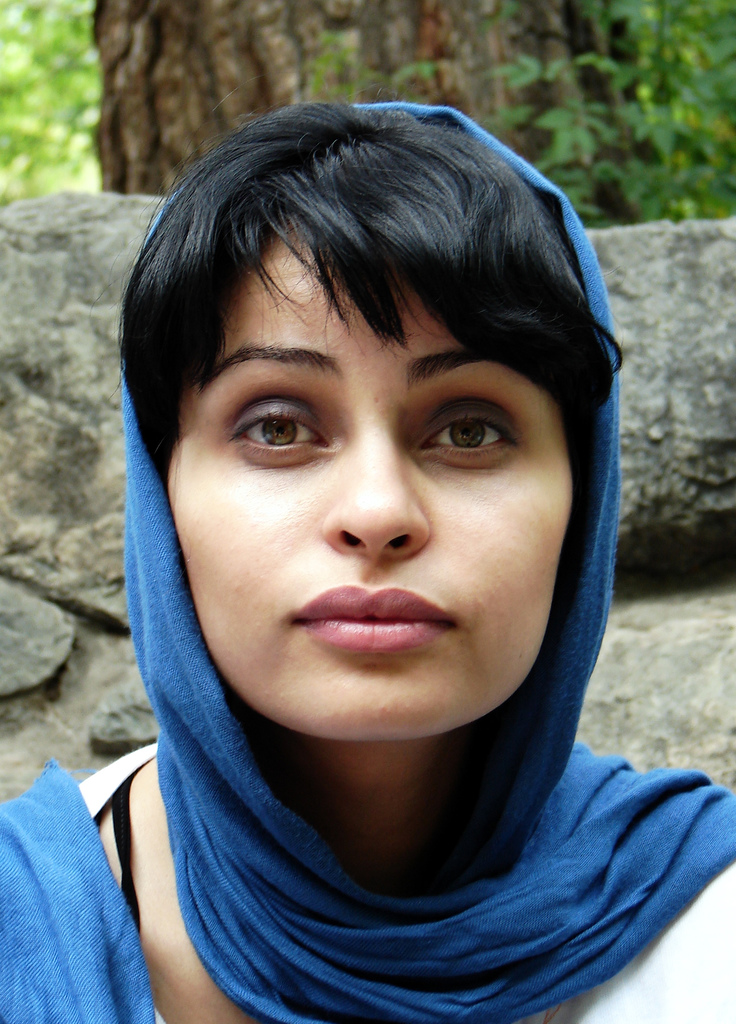 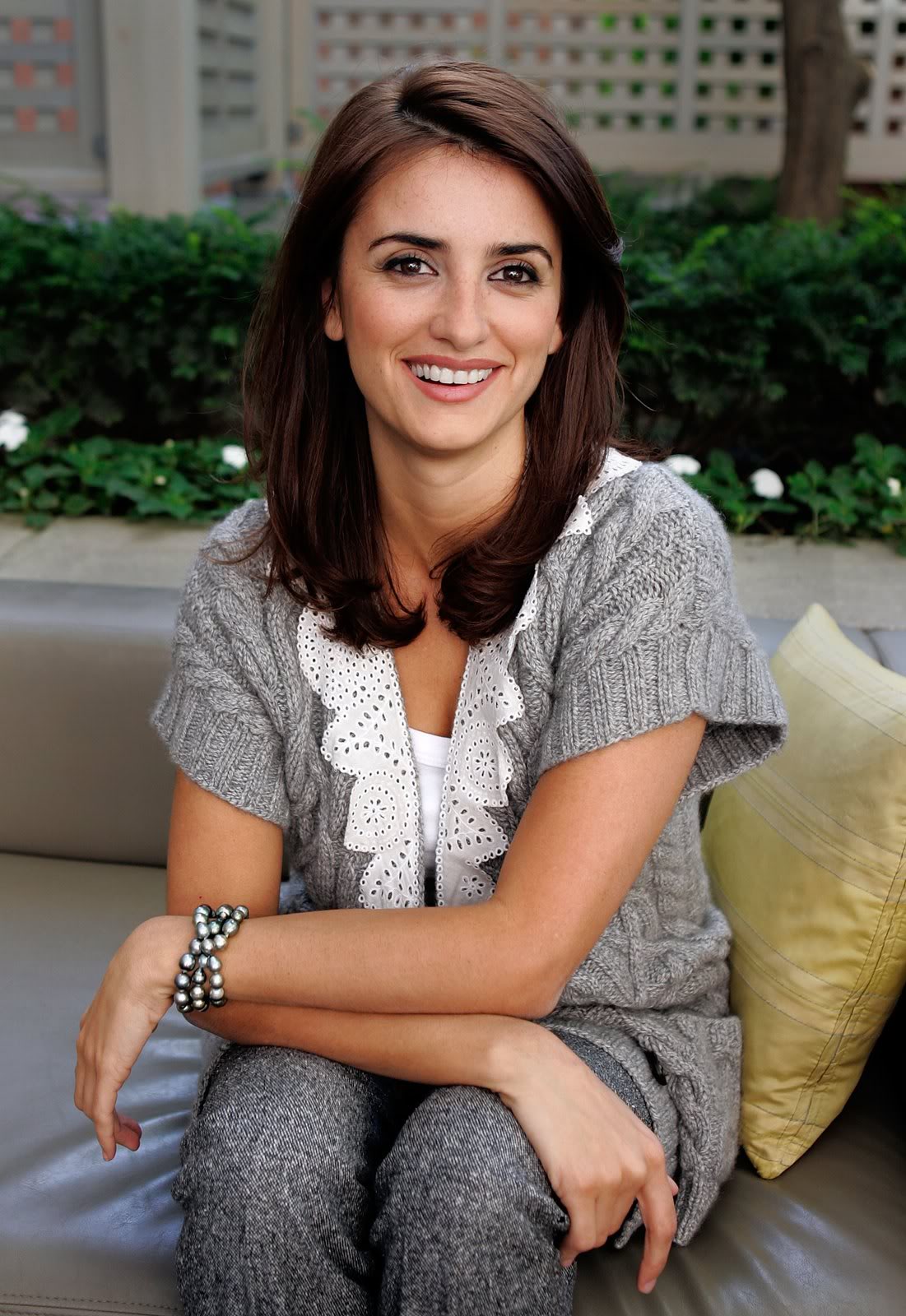 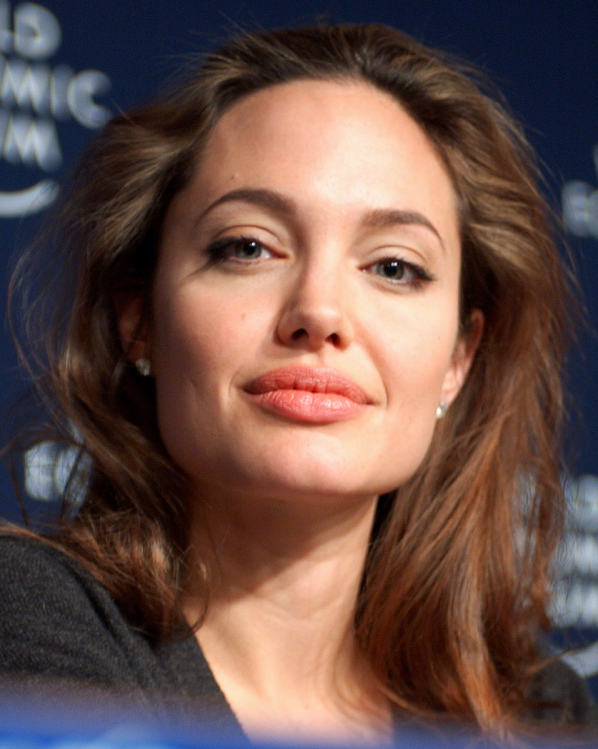 Penelope Cruz
Angelina Jolie
[Speaker Notes: simile classifiers are binary classifiers trained to recognize the similarity of faces, or regions of faces, to specific reference people]
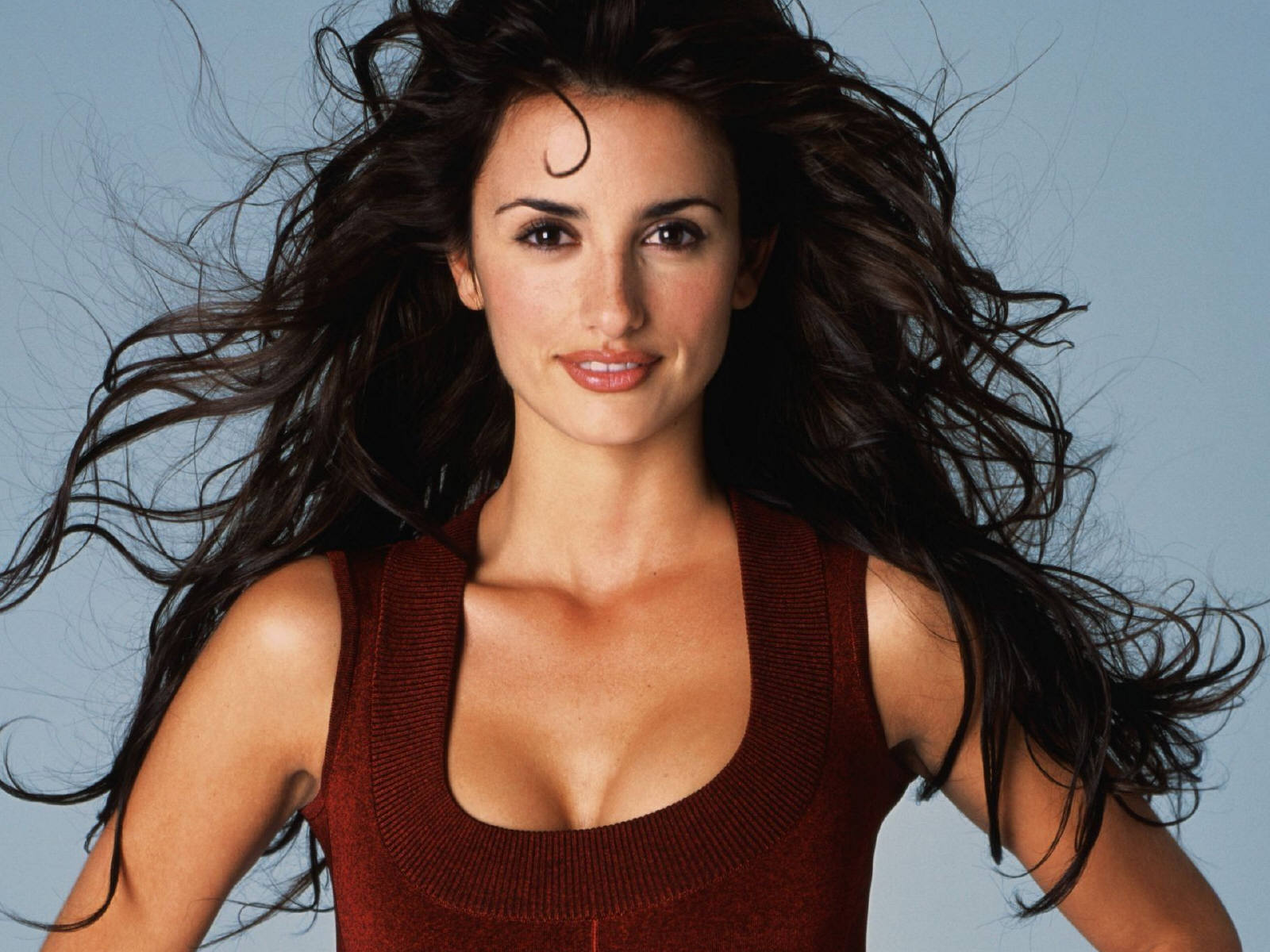 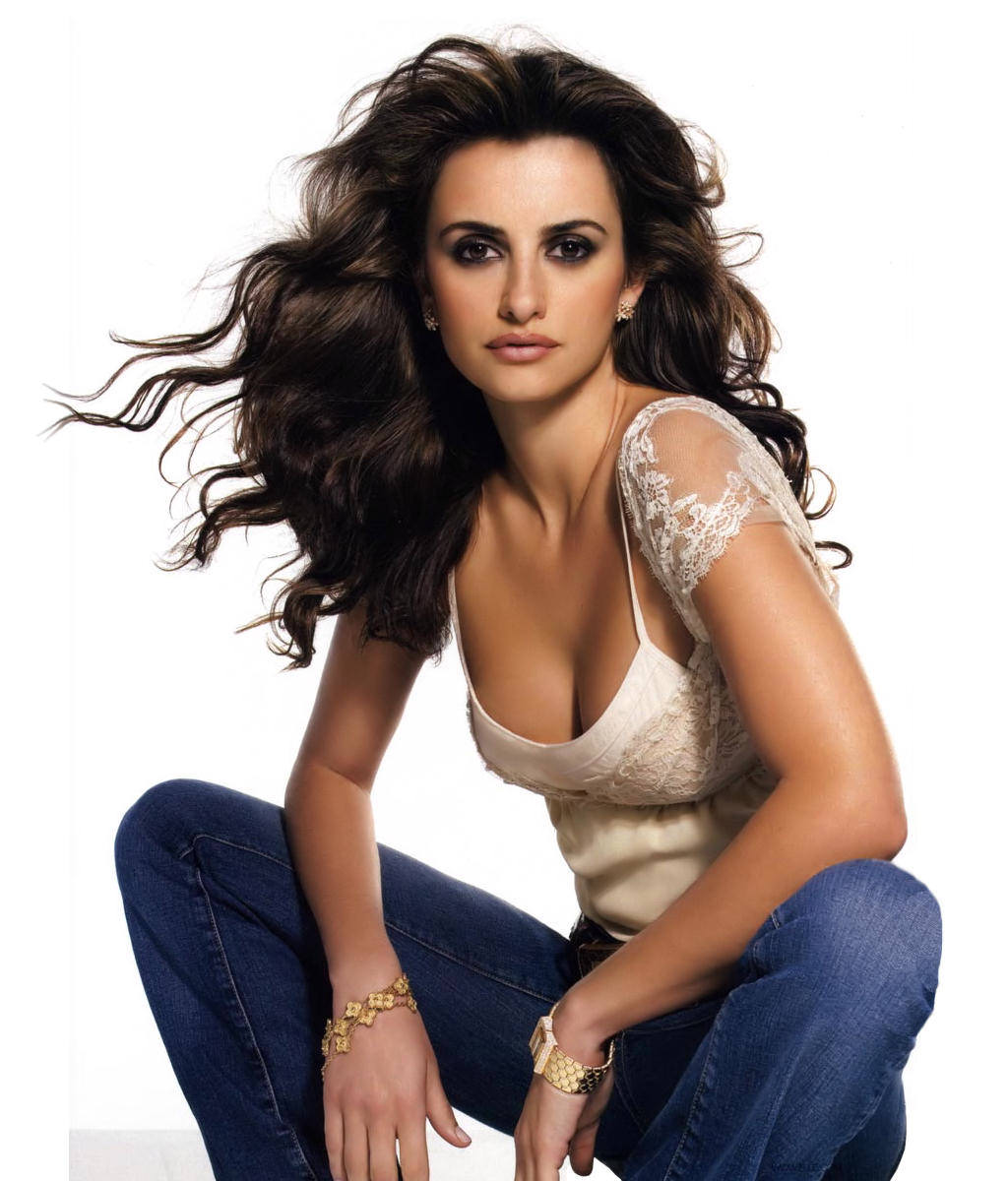 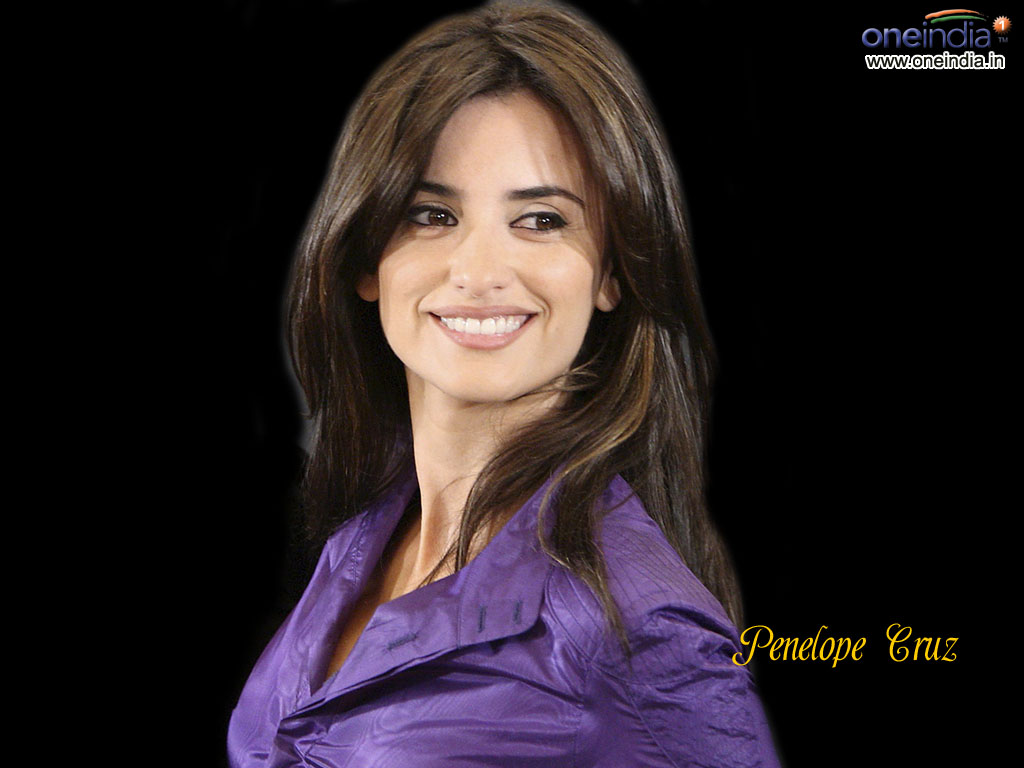 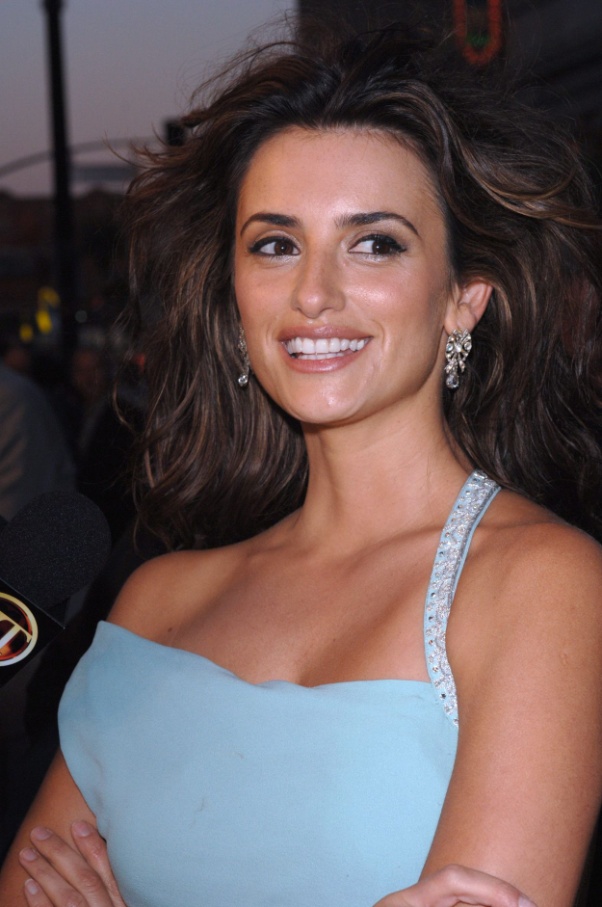 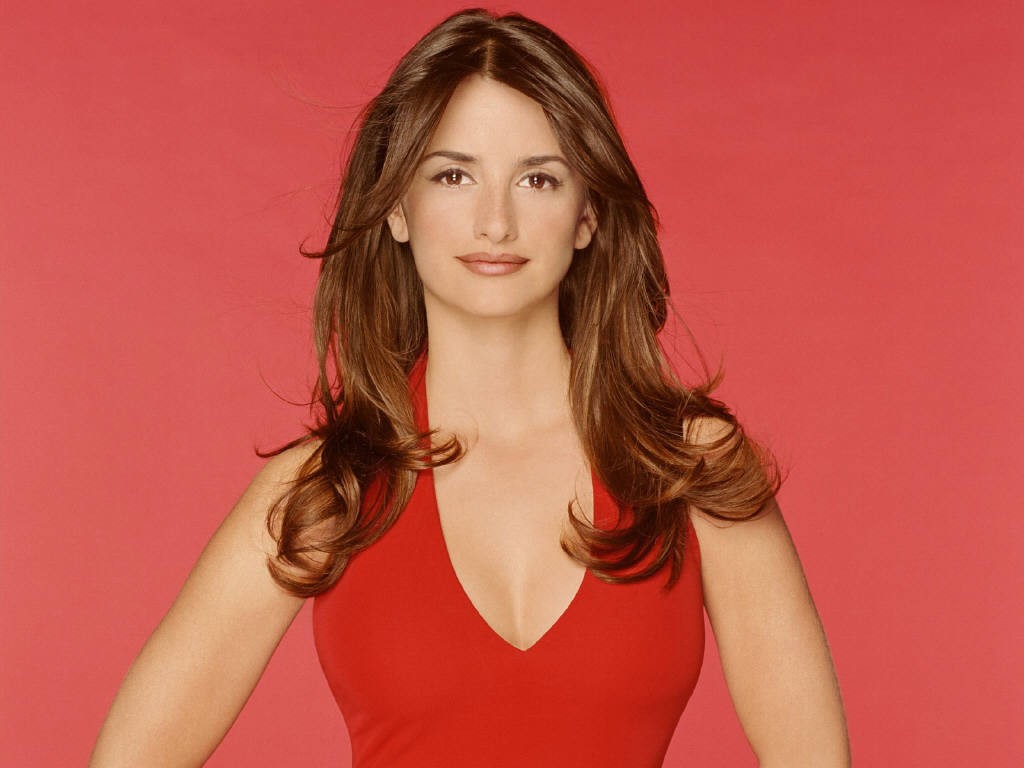 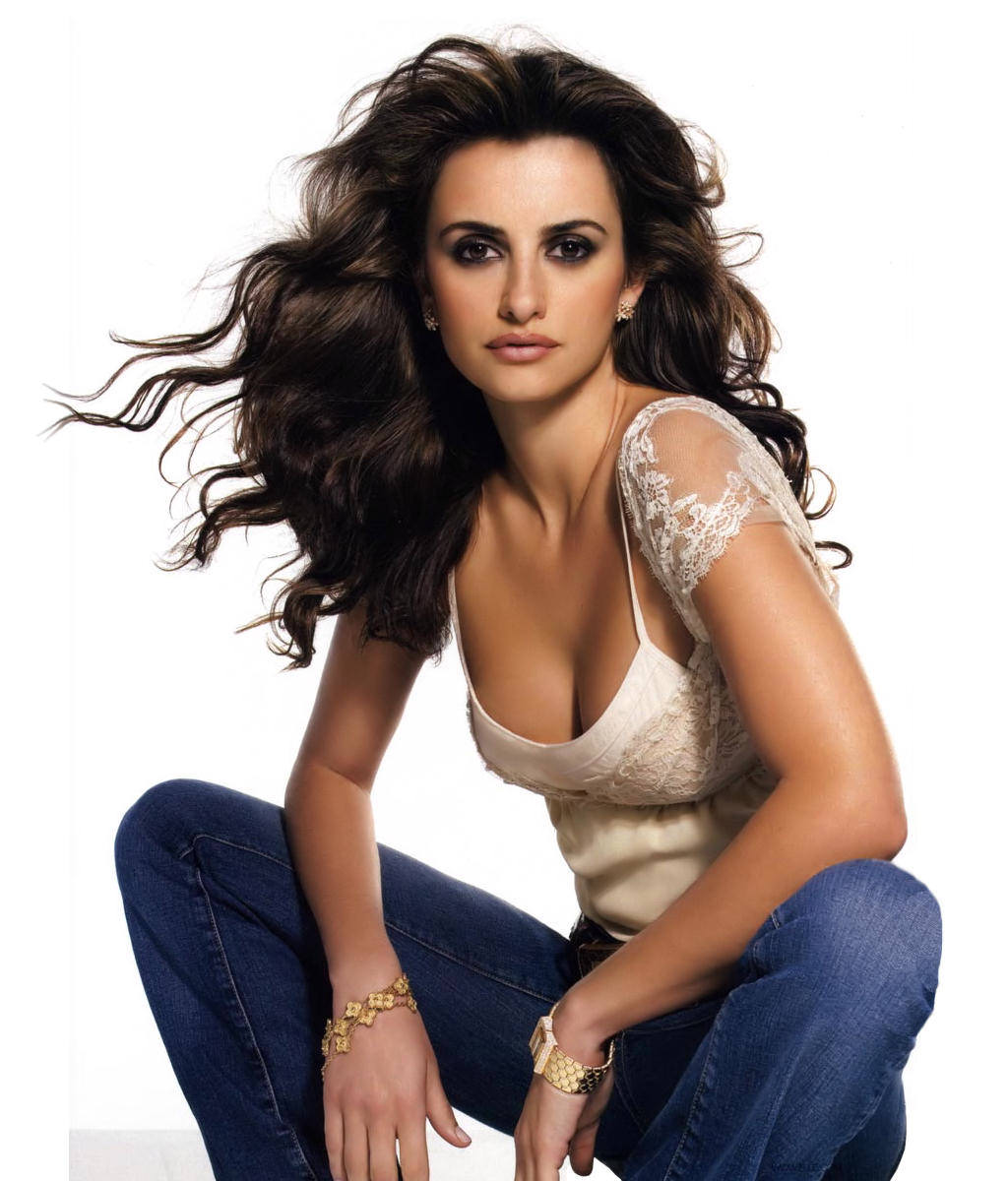 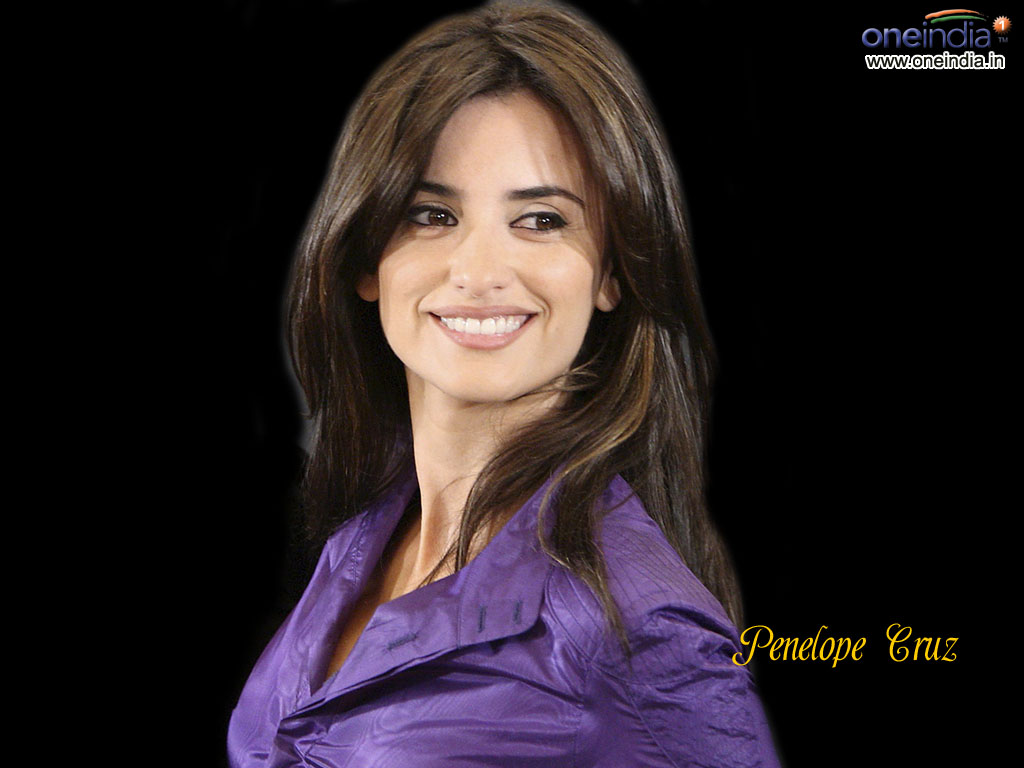 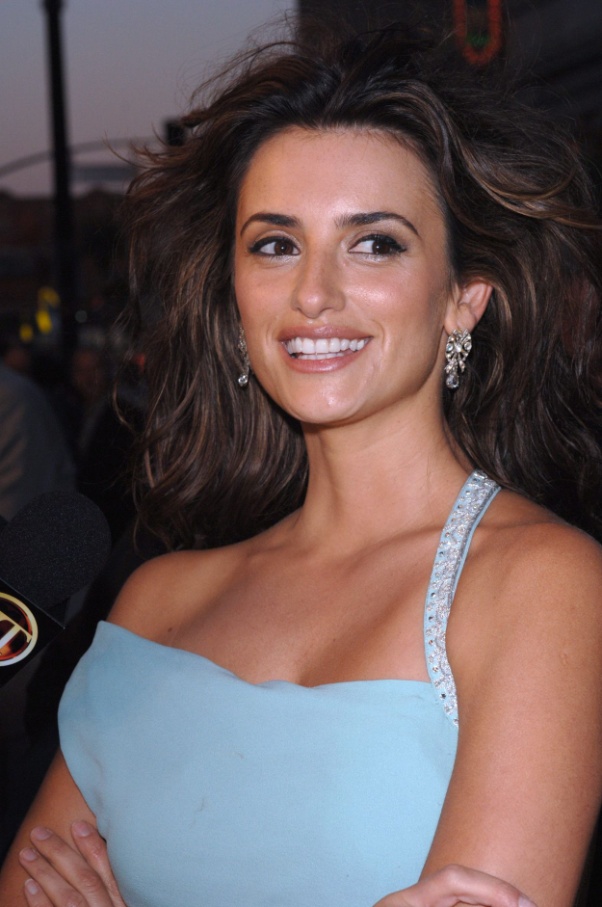 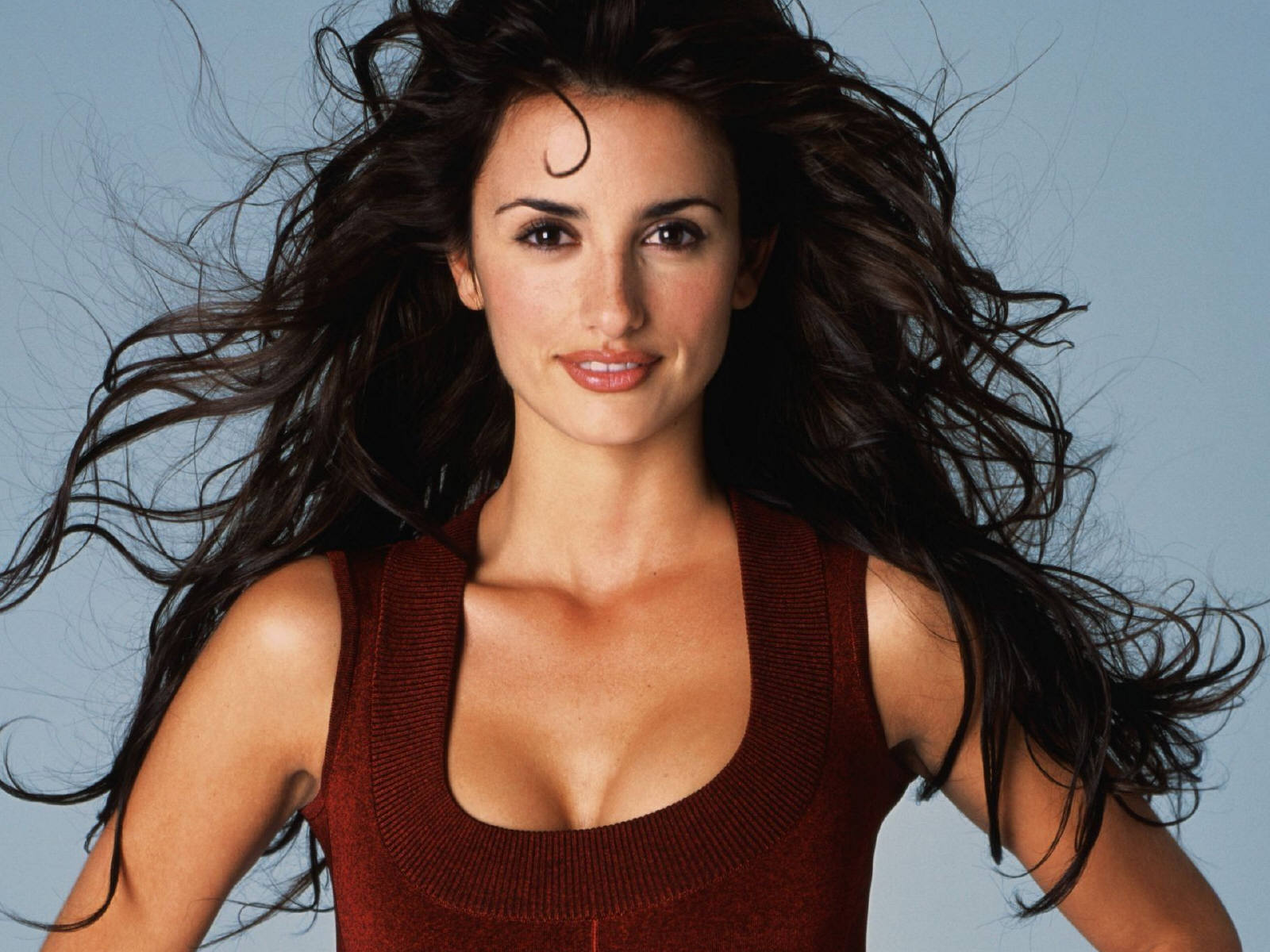 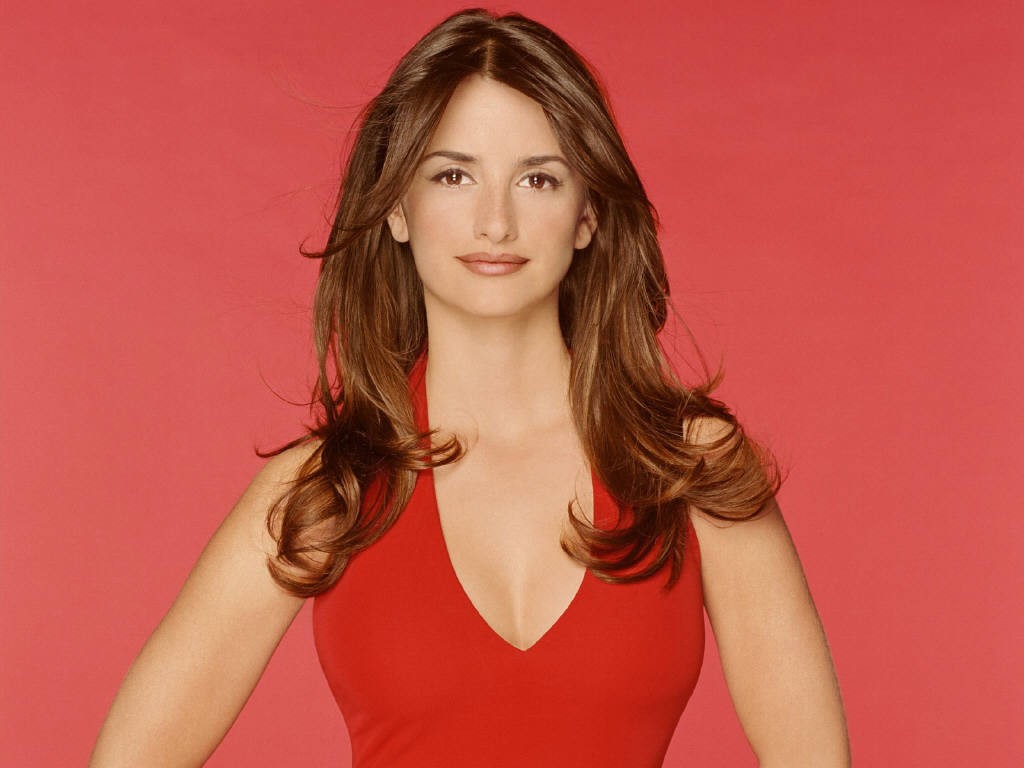 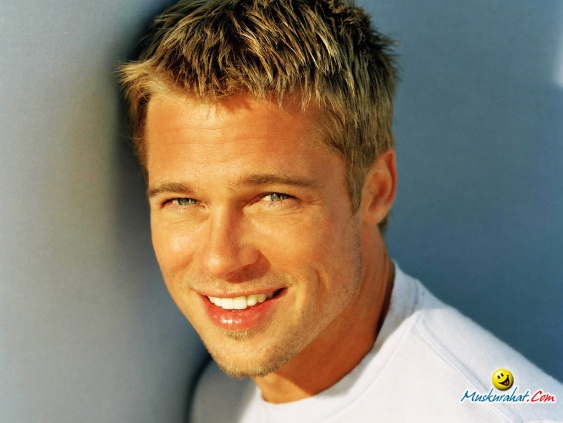 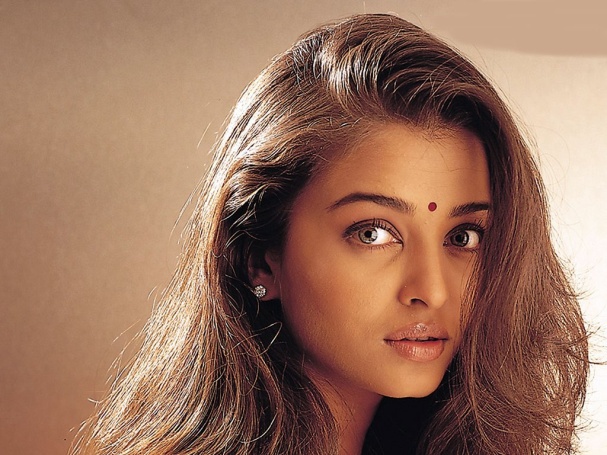 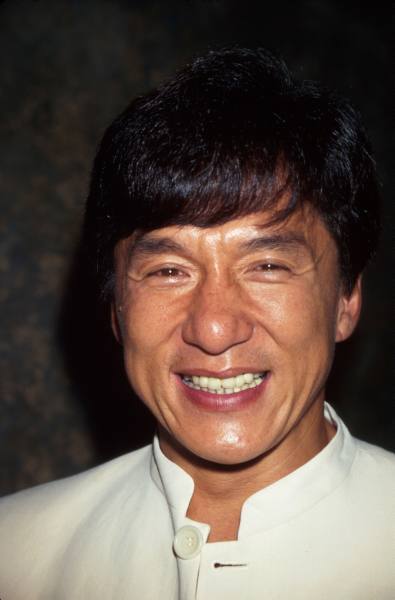 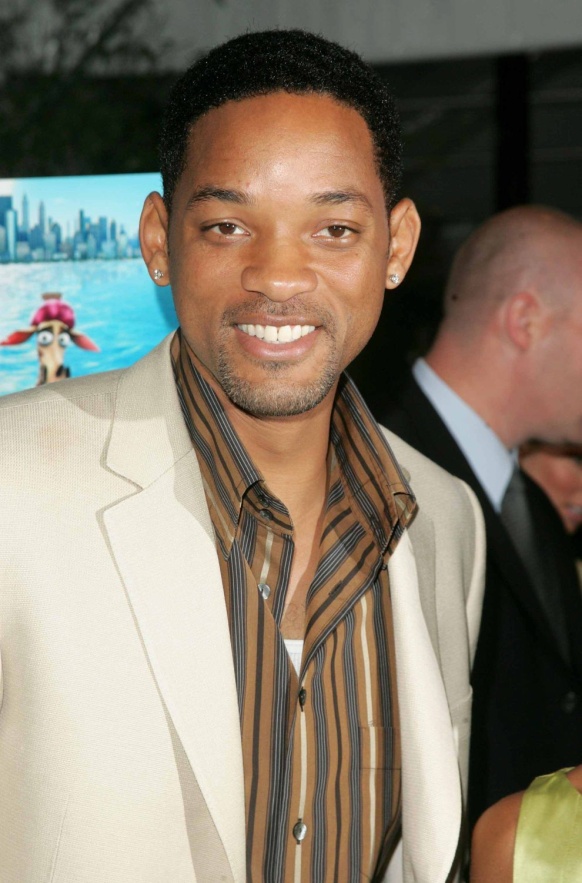 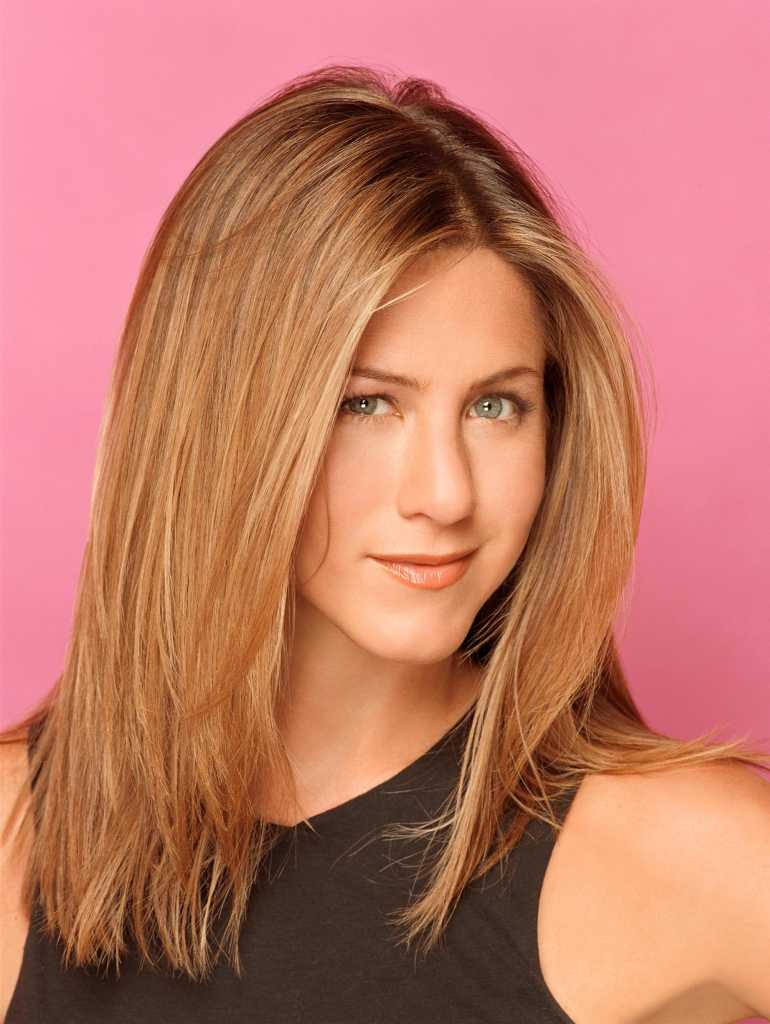 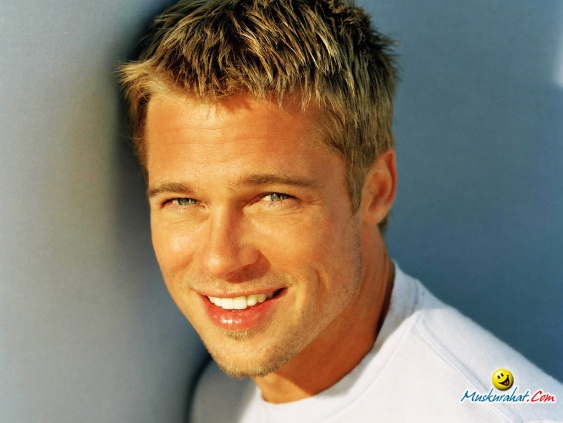 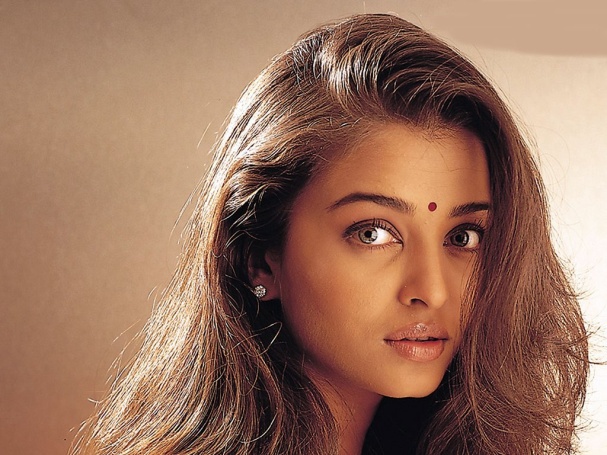 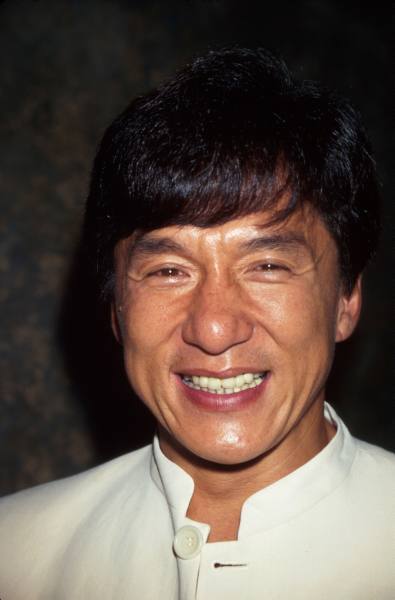 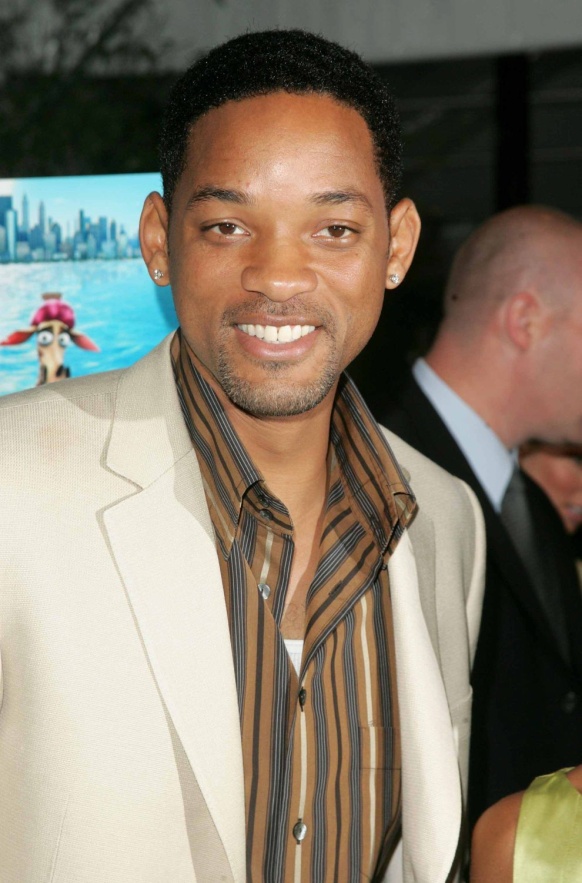 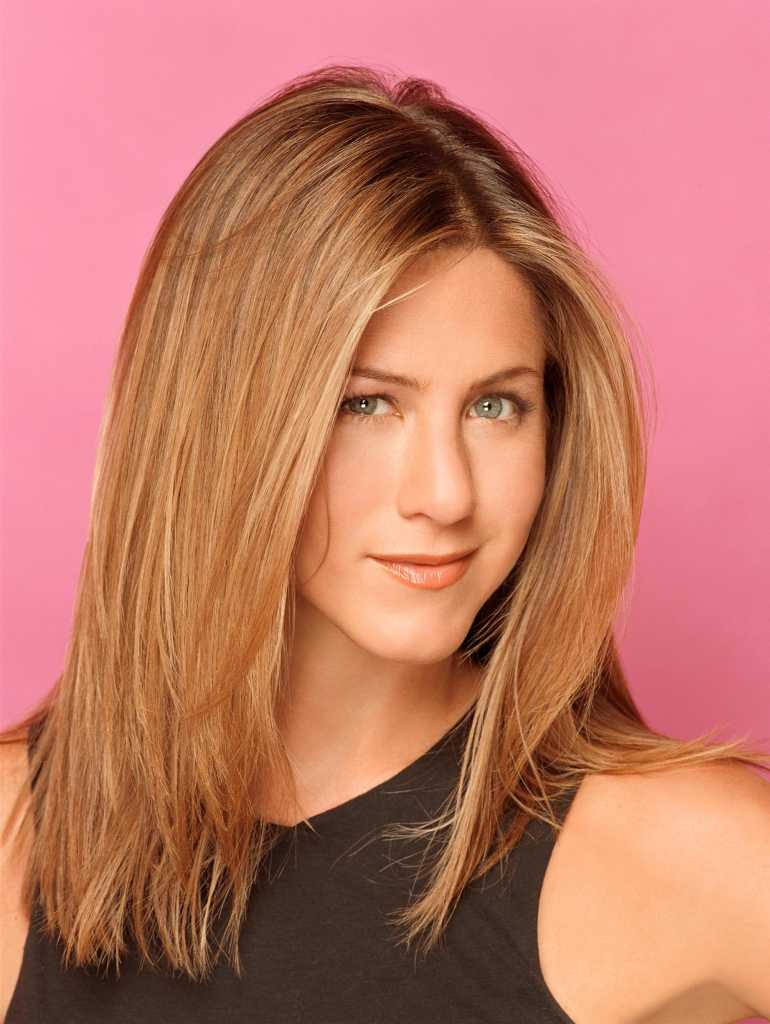 Training simile classifiers
’s eyes
Images of Penelope Cruz
’s eyes
Images of other people
Using simile classifiers for verification
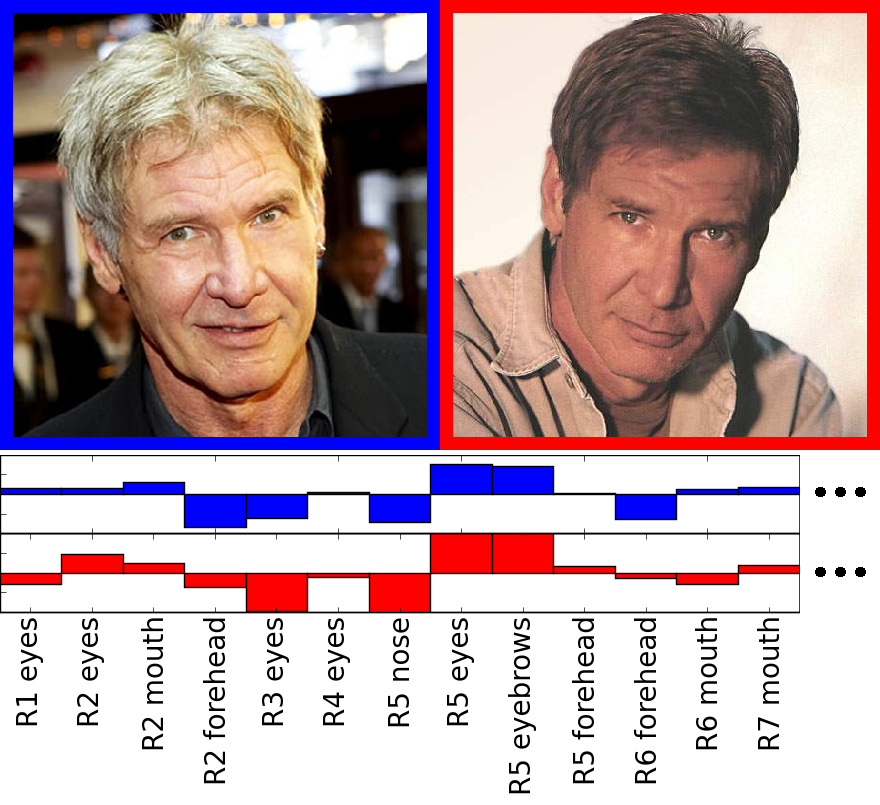 Verification
classifier
Performance on LFW
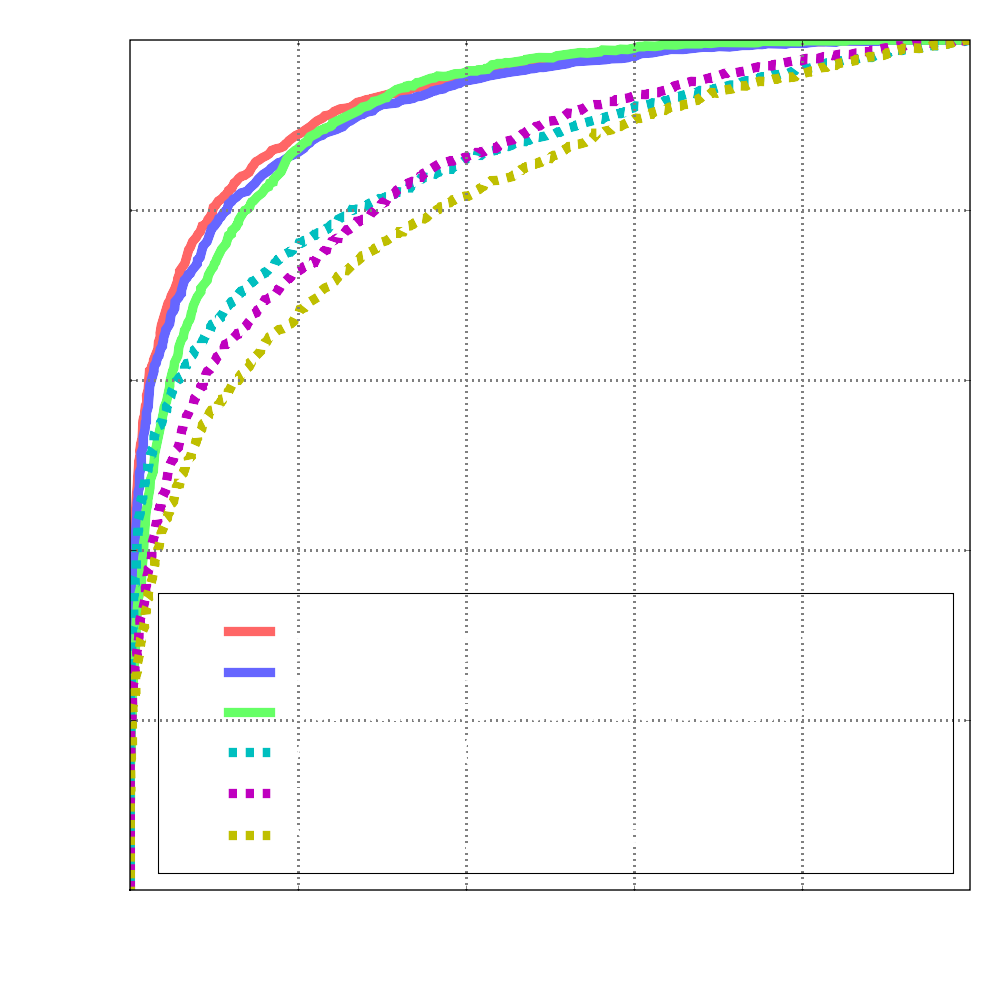 85.29% Accuracy
(31.68% Drop in error rates)
as of May 2009
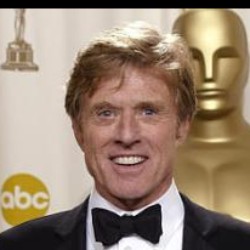 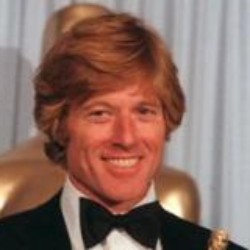 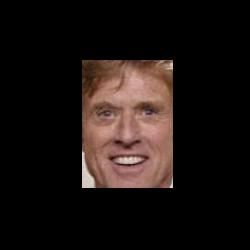 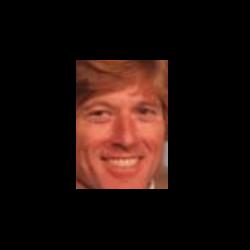 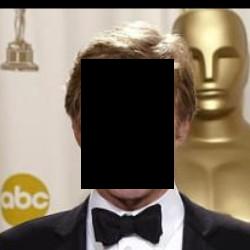 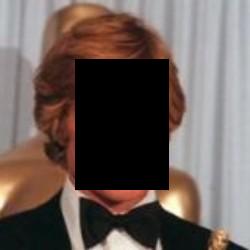 Human face verification performance
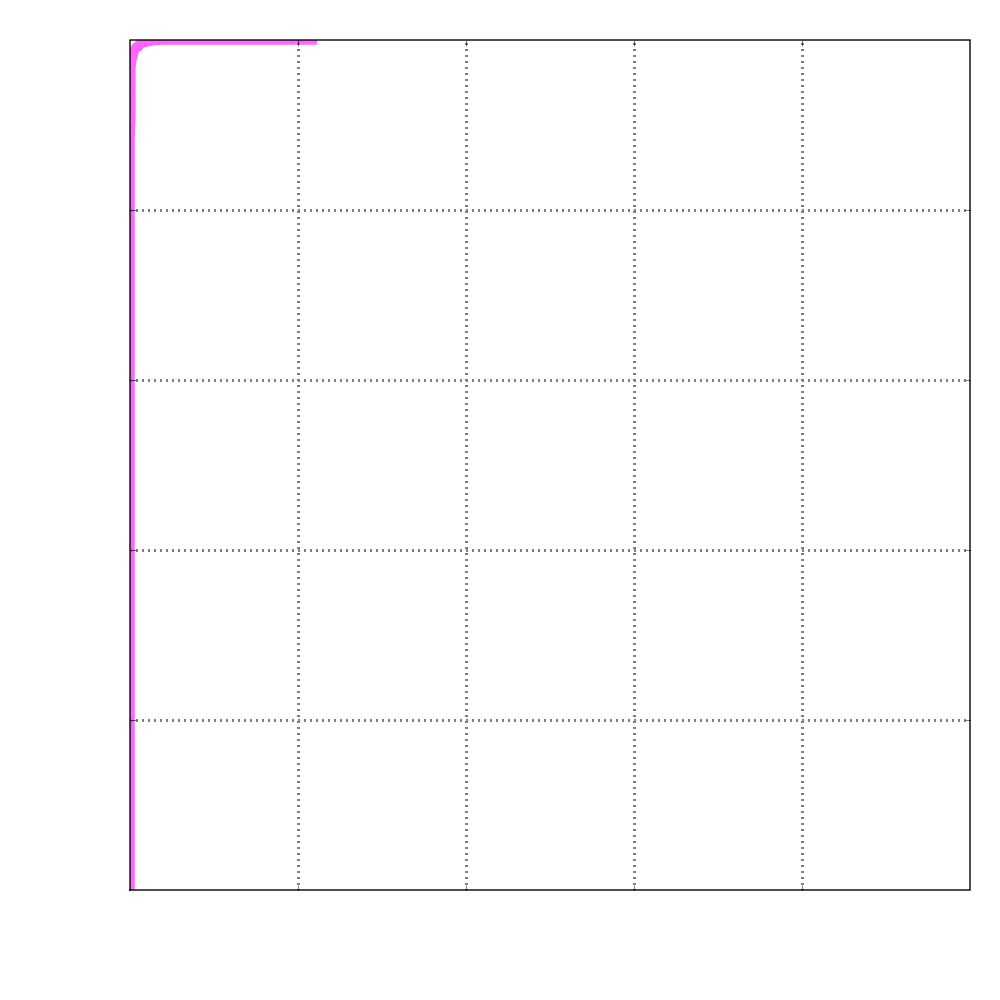 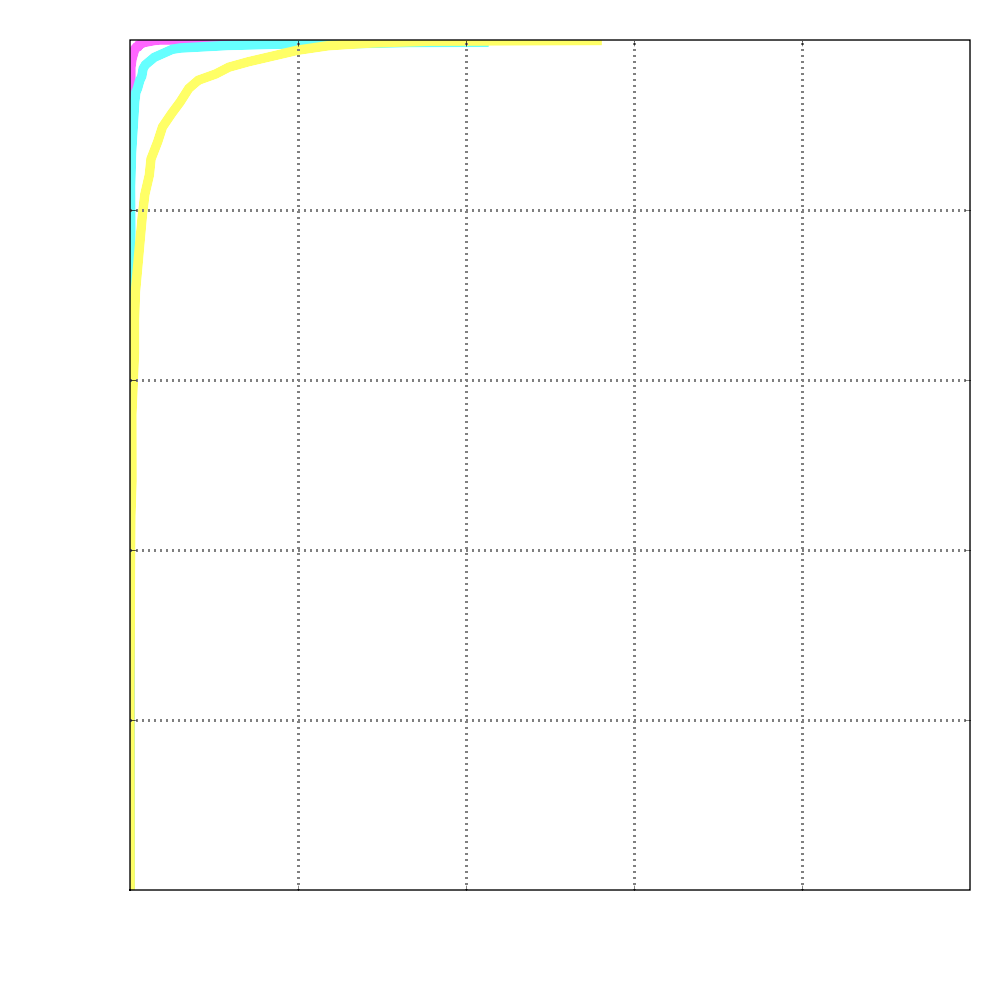 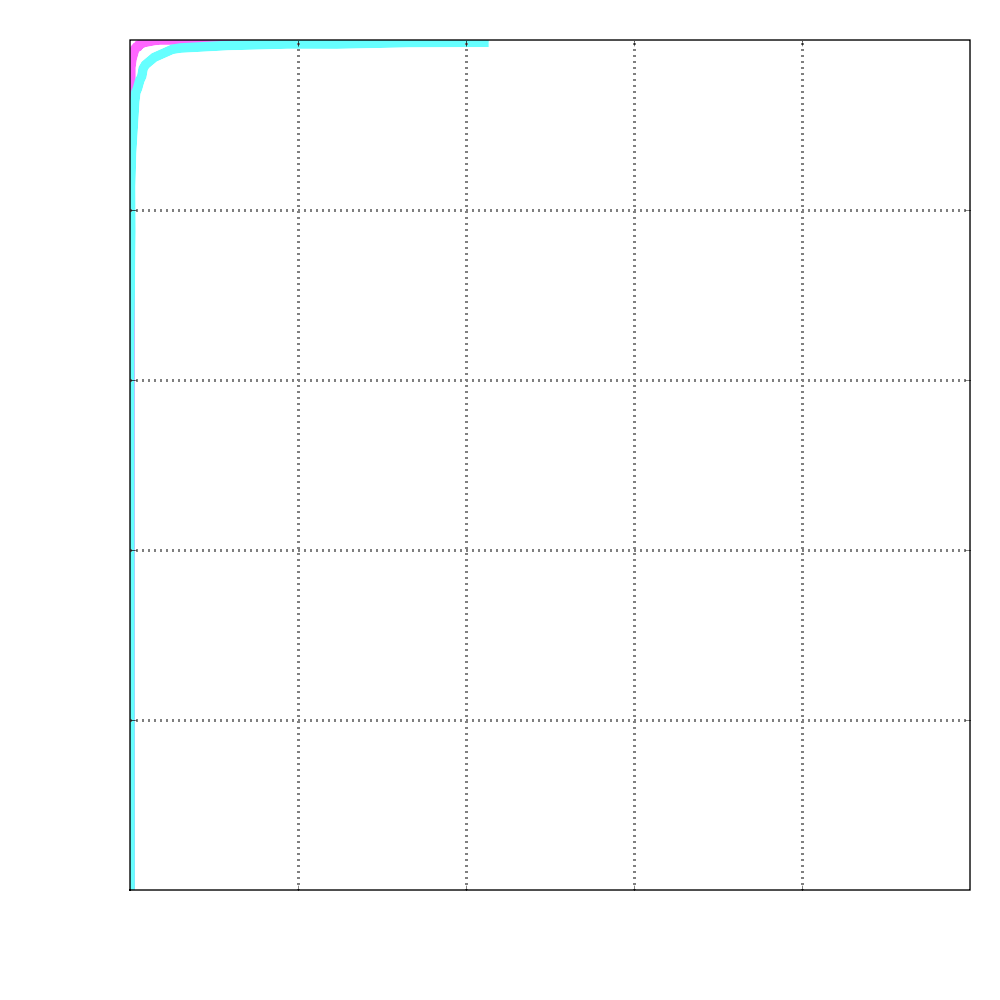 Original
99.20%
Cropped
97.53%
Inverse
Cropped
94.27%
Face Recognition
Results on Labeled Faces in the Wild Dataset
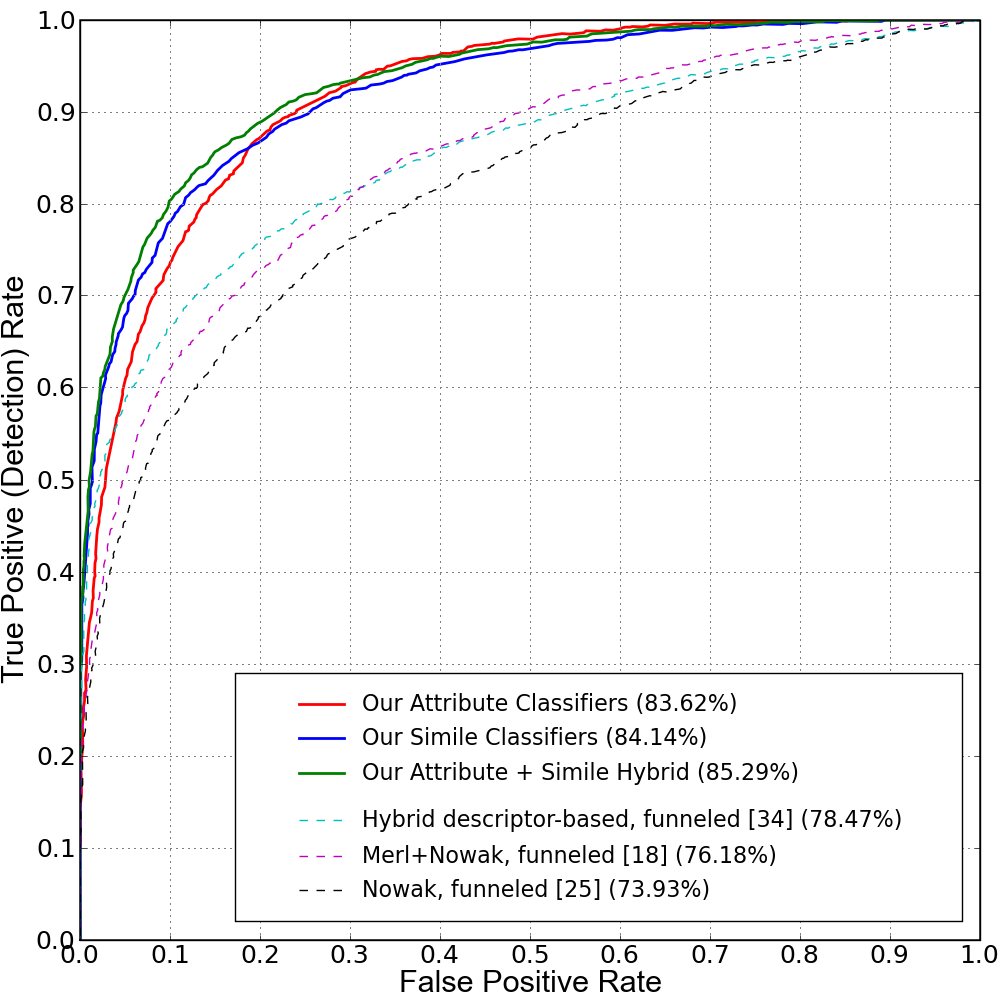 N. Kumar, A. C. Berg, P. N. Belhumeur, and S. K. Nayar, "Attribute and Simile Classifiers for Face Verification," ICCV 2009.